Обновление содержания общего биологического образования в контексте современных нормативных требований. Вебинар по программе августовских педагогических совещаний для учителей биологии    общеобразовательных организаций	08.09.2020
Акулов Александр Алексеевич,
 ведущий  научный сотрудник 
Института  развития образования Пермского края e-mail: aaalexperm@yandex.ru
Проект нового стандарта основного общего образования 
(5 - 9 классы) подготовлен Министерством просвещения и размещён на портале preobra.ru для общественного обсуждения в 2019 г.*
 В обновленном стандарте конкретизированы и распределены по годам обучения требования к предметным результатам по 11 предметам (в том числе по биологии), определены связи воспитательного и учебного процессов, приведены в соответствие предметные области начального, основного и среднего общего образования.
Формулировки предметных результатов  связаны с приоритетами и перспективами научно-технологического развития России.
В требованиях к структуре образовательной программы унифицированы и конкретизированы требования к целевому, содержательному и организационному разделам основной образовательной программы.
*Проект Приказа Минпросвещения России "Об утверждении федерального государственного образовательного стандарта основного общего образования (ФГОС ООО)»
http://www.consultant.ru/law/hotdocs/57359.html
Предметные результаты освоения первого года изучения учебного предмета «Биология» (5 класс) должны отражать сформированность умений:
использовать биологические термины и понятия (в том числе: живые тела, биология, экология, цитология, анатомия, физиология, увеличительные приборы, классификация, систематика, клетка, ткань, орган, система органов, организм, питание, фотосинтез, дыхание, раздражимость, рост, развитие, движение, размножение, среда обитания, природное сообщество) в соответствии с поставленной задачей и в контексте;
проводить описание организма (растения, животного) по заданному плану; выделять существенные признаки строения и процессов жизнедеятельности организмов, характеризовать организмы как тела живой природы, перечислять особенности растений, животных, грибов, лишайников, бактерий и вирусов;
выявлять причинно-следственные связи между строением и средой обитания организмов;
-приводить примеры, характеризующие приспособленность организмов к среде обитания, раскрывать понятие о среде обитания (водной, наземно-воздушной, почвенной, внутриорганизменной), условиях среды обитания, определяющих существование в ней организмов;
-выполнять практические (поиск информации с использованием различных источников; описание организма по заданному плану) и лабораторные (правила
работы с микроскопом; знакомство с различными способами измерения живых объектов) работы;
 -использовать методы биологии (наблюдение, описание, классификация, измерение, эксперимент): проводить наблюдения за организмами, описывать биологические объекты, процессы и явления; выполнять биологический рисунок и измерение биологических объектов и др.
Изданы новые и обновленные УМК для реализации новых требований проекта ФГОС.
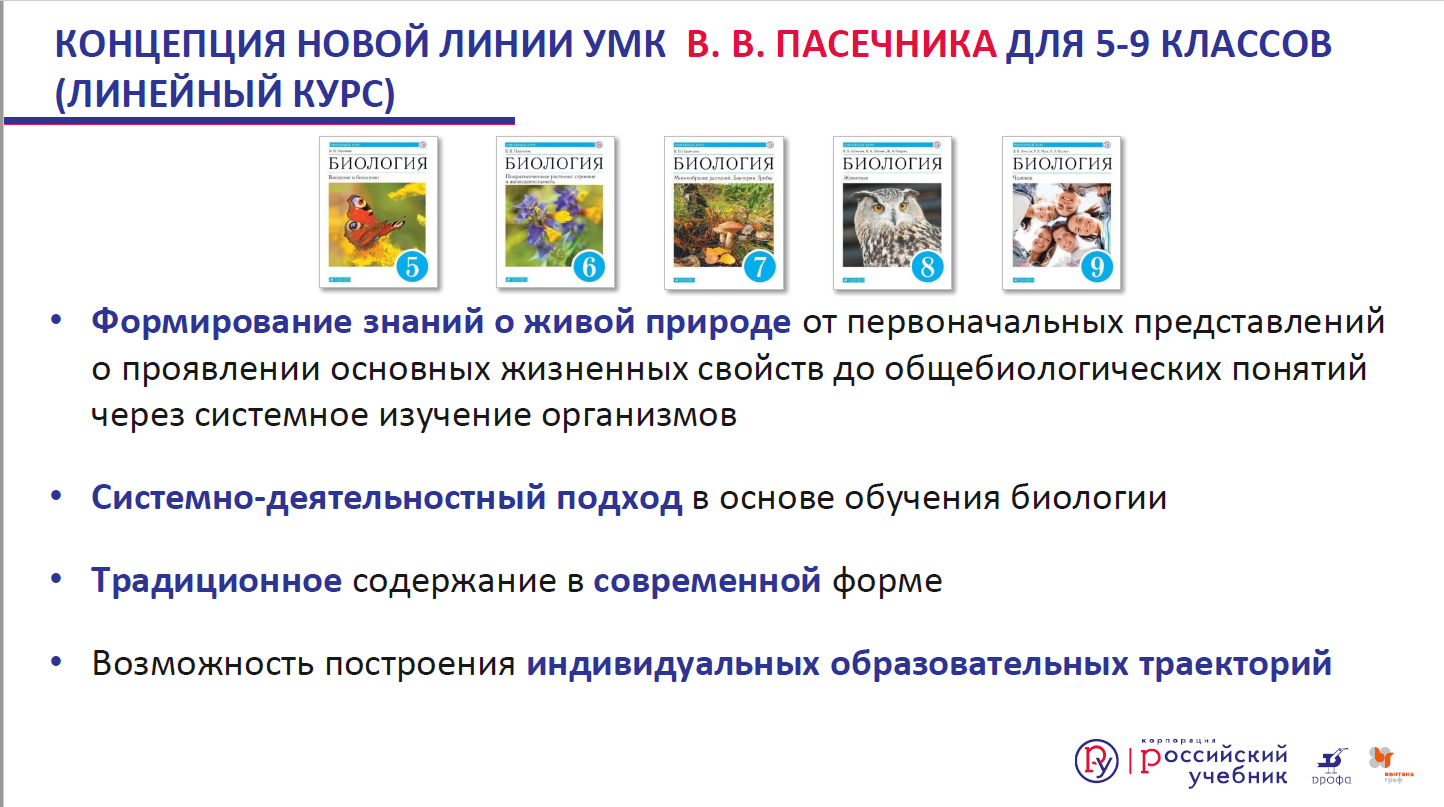 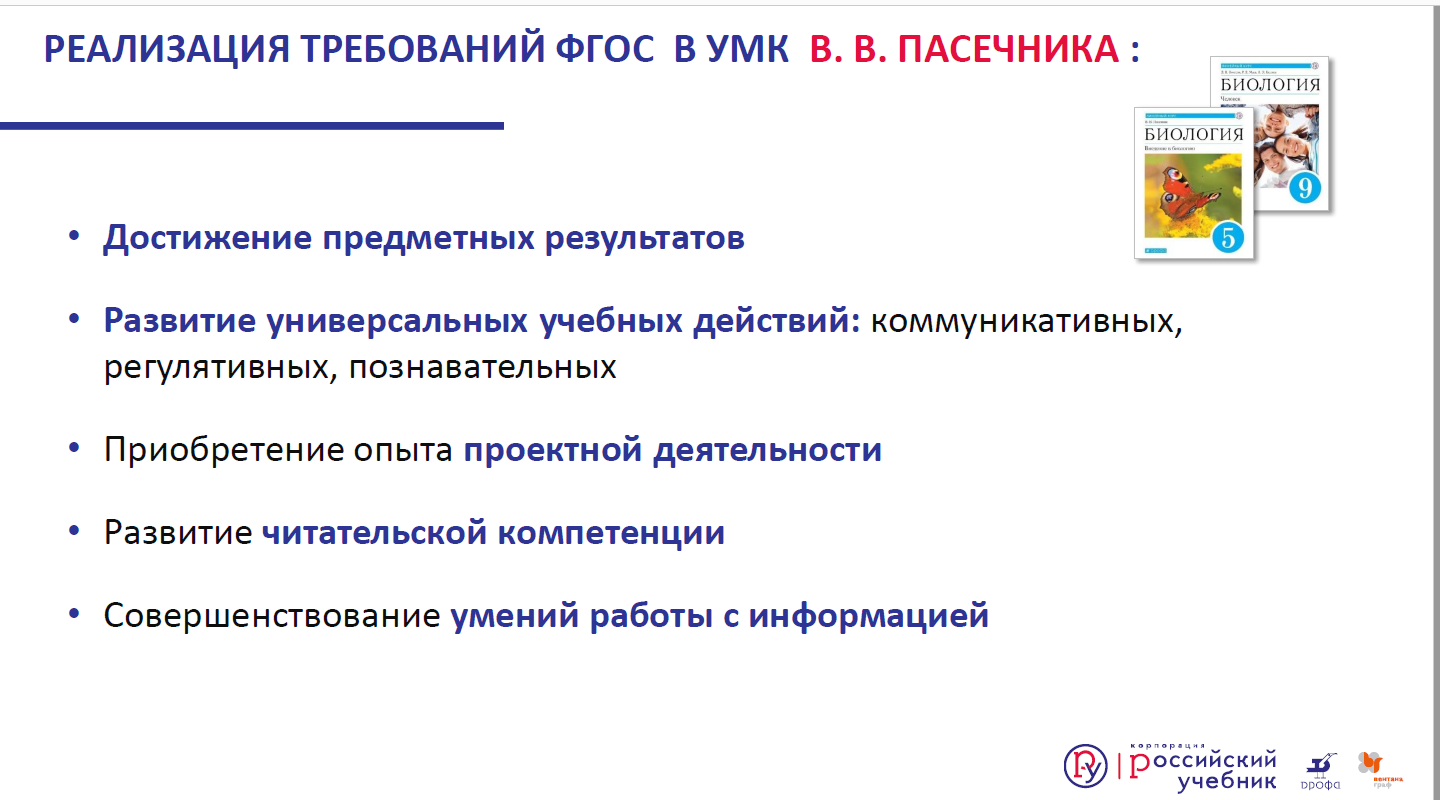 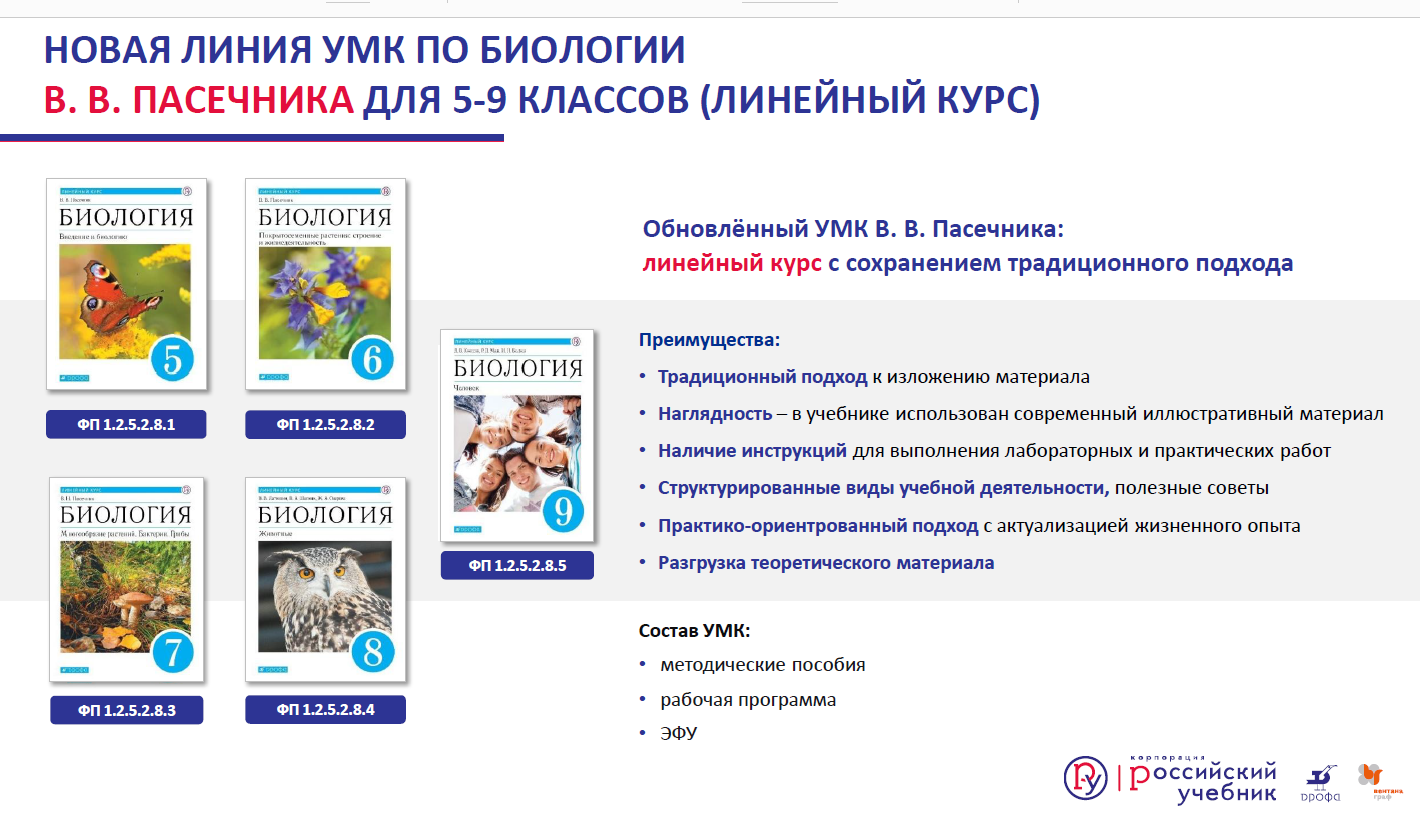 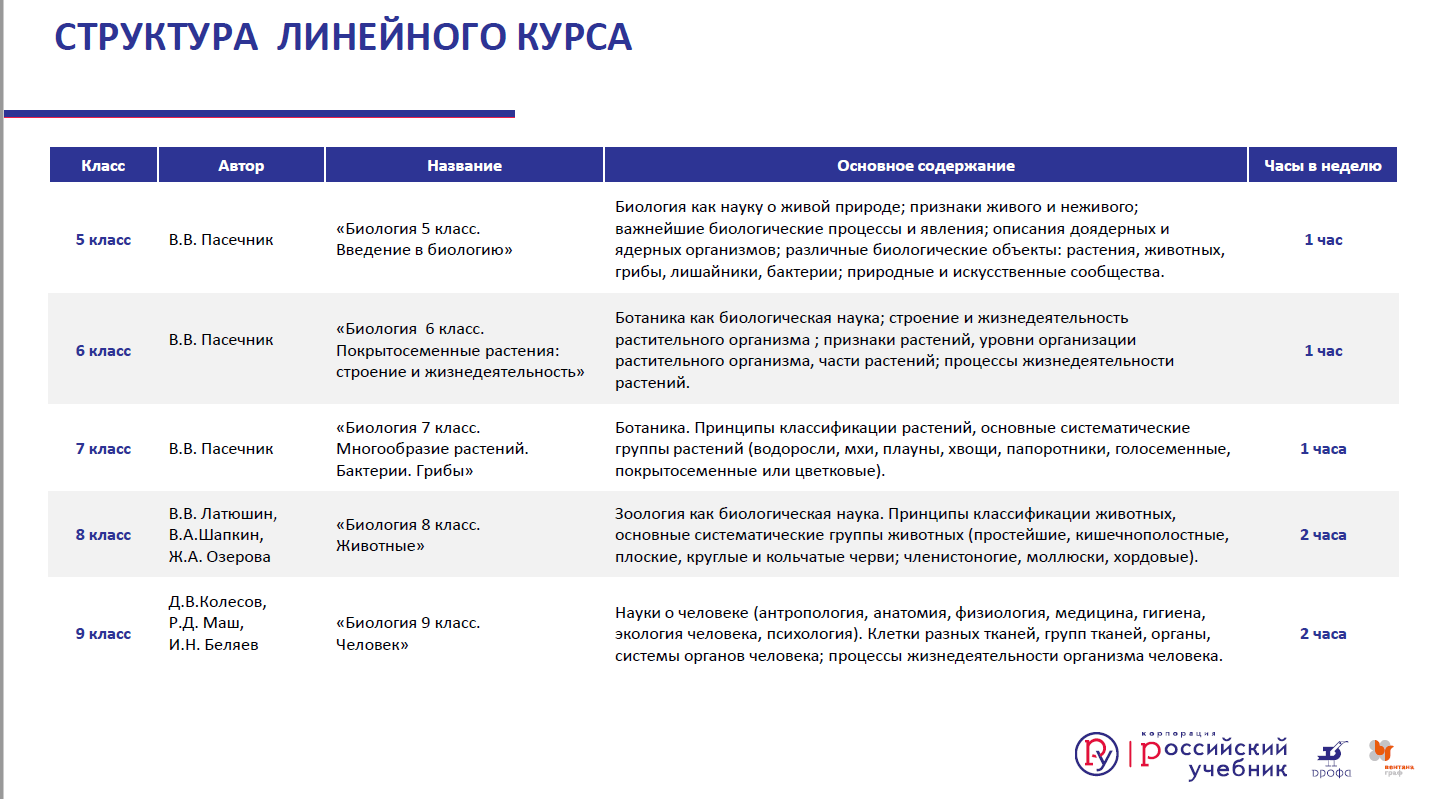 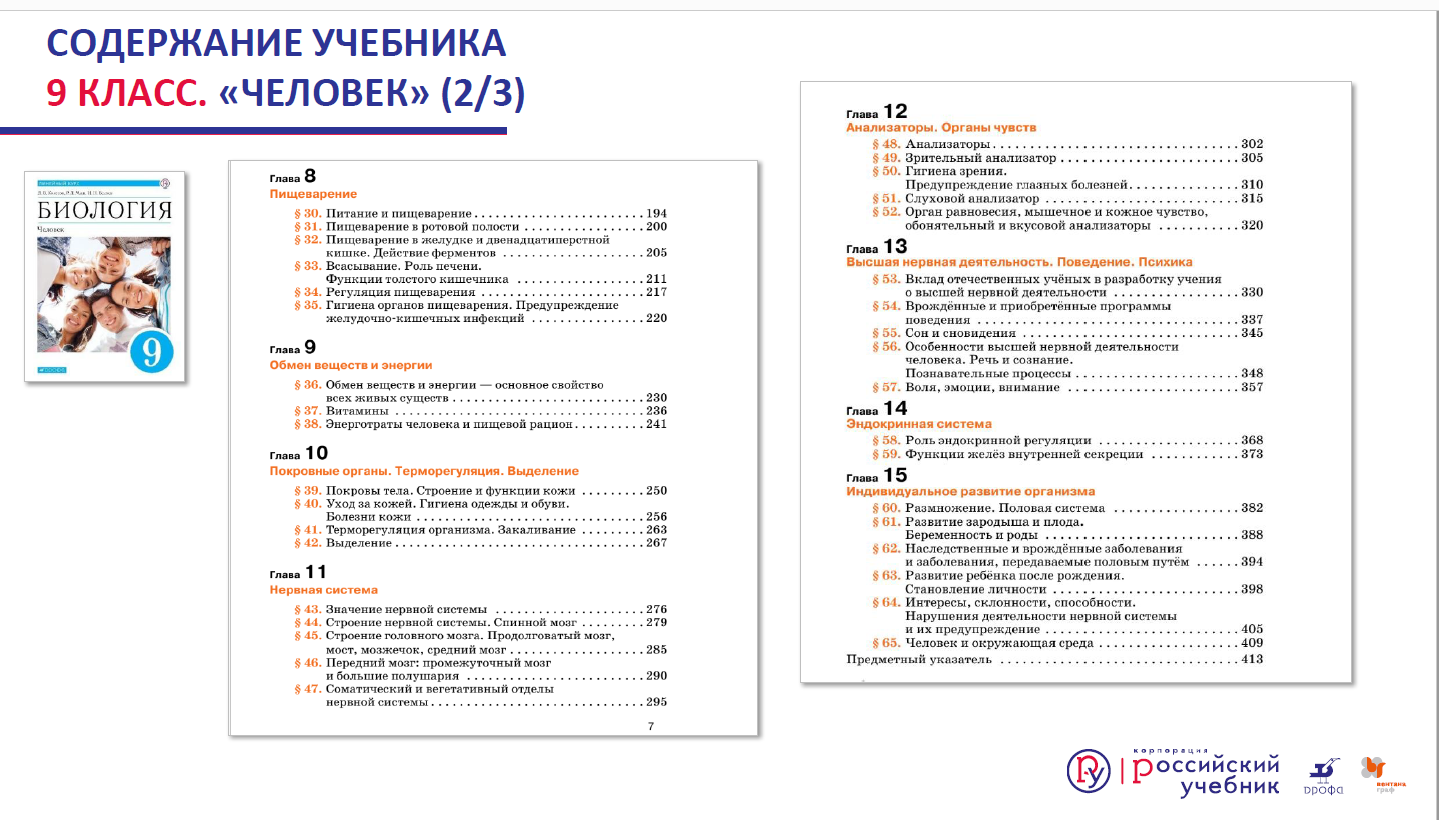 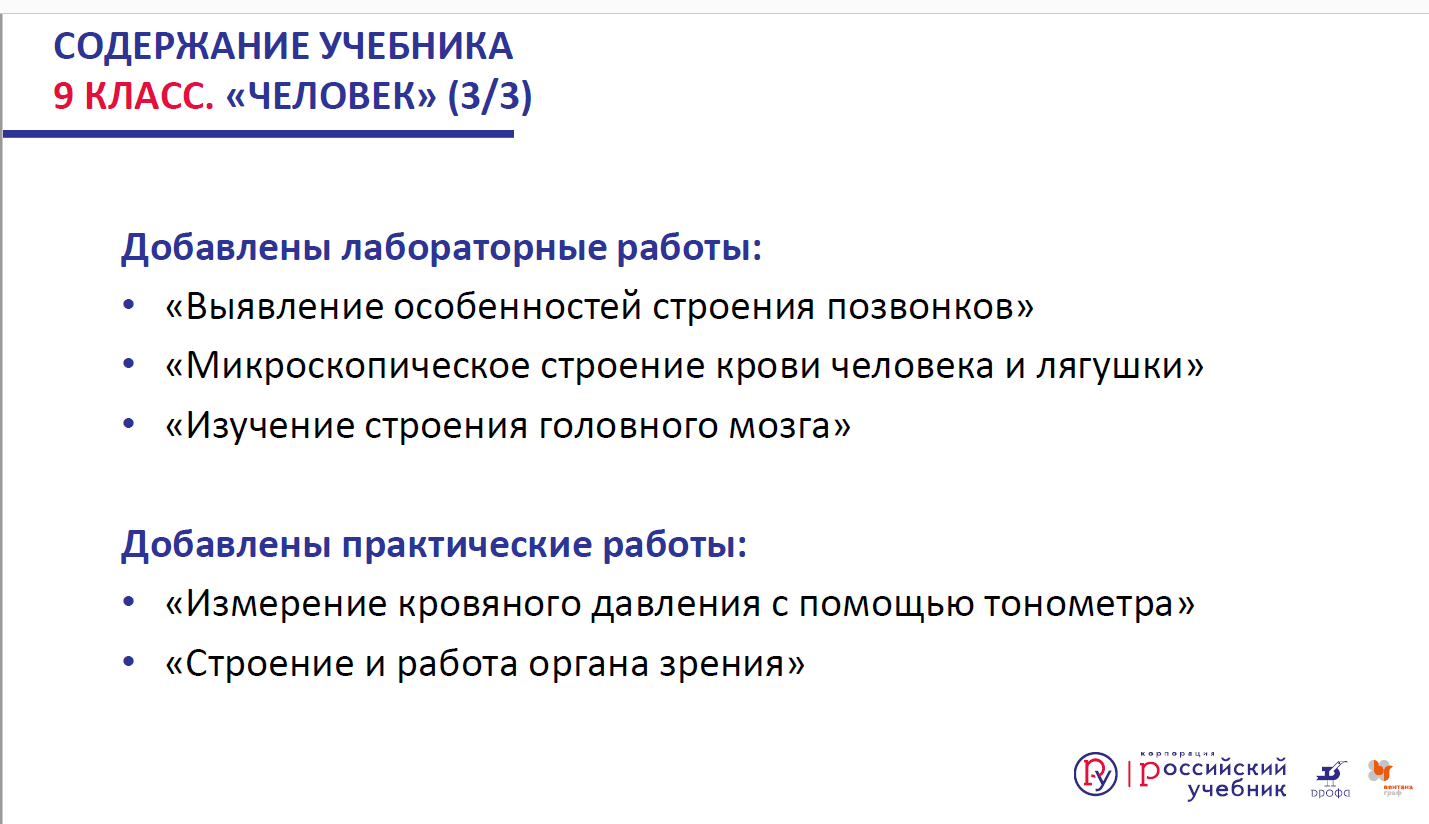 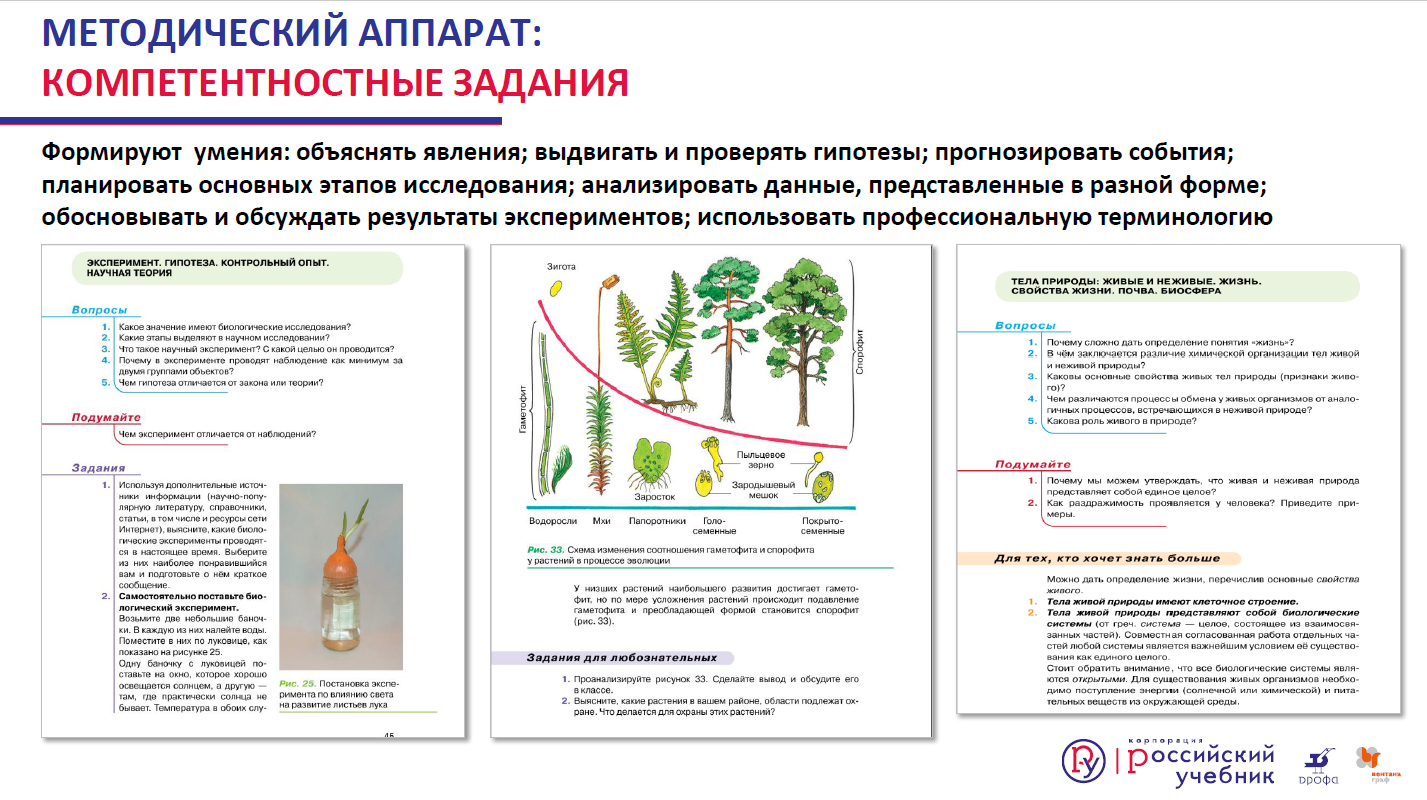 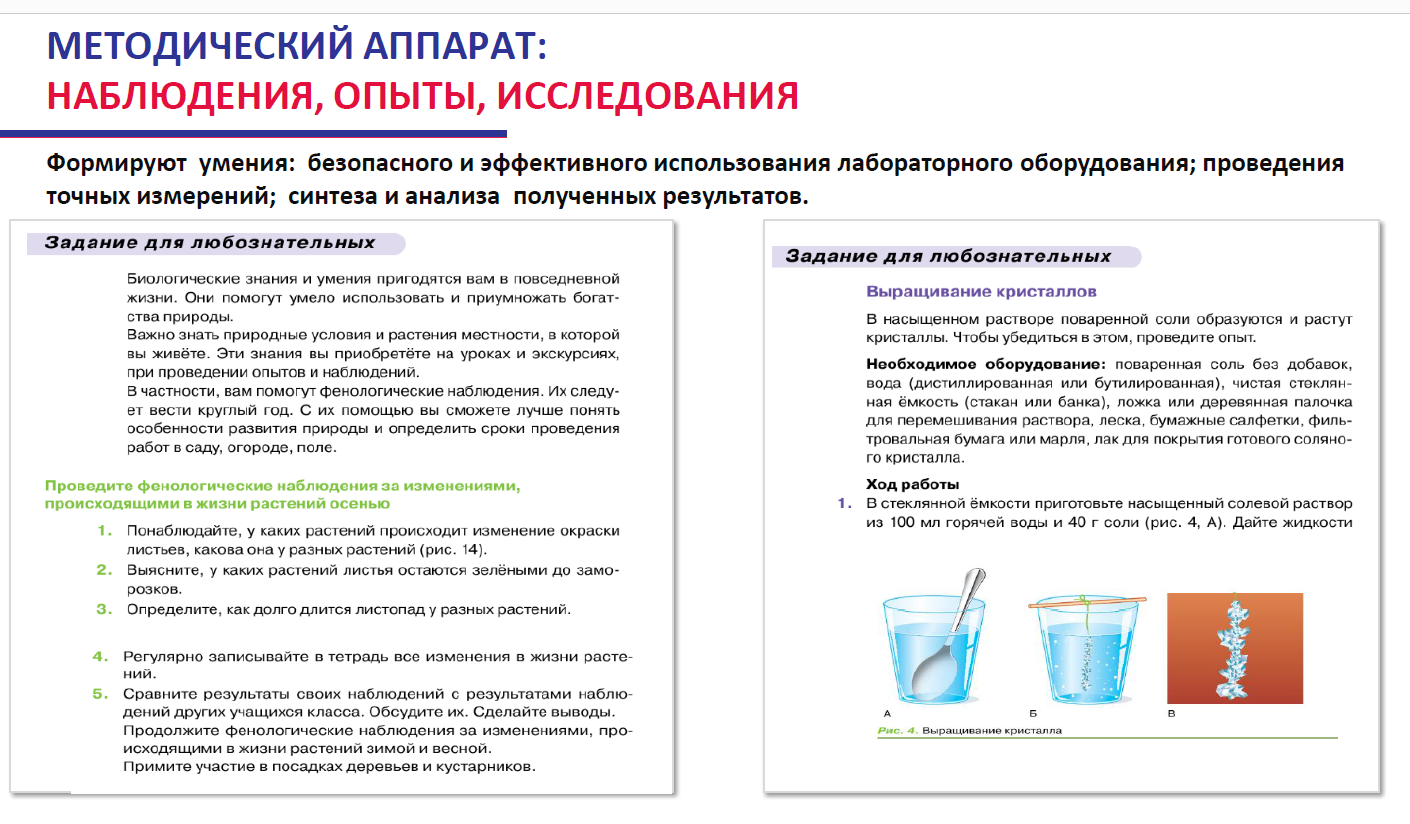 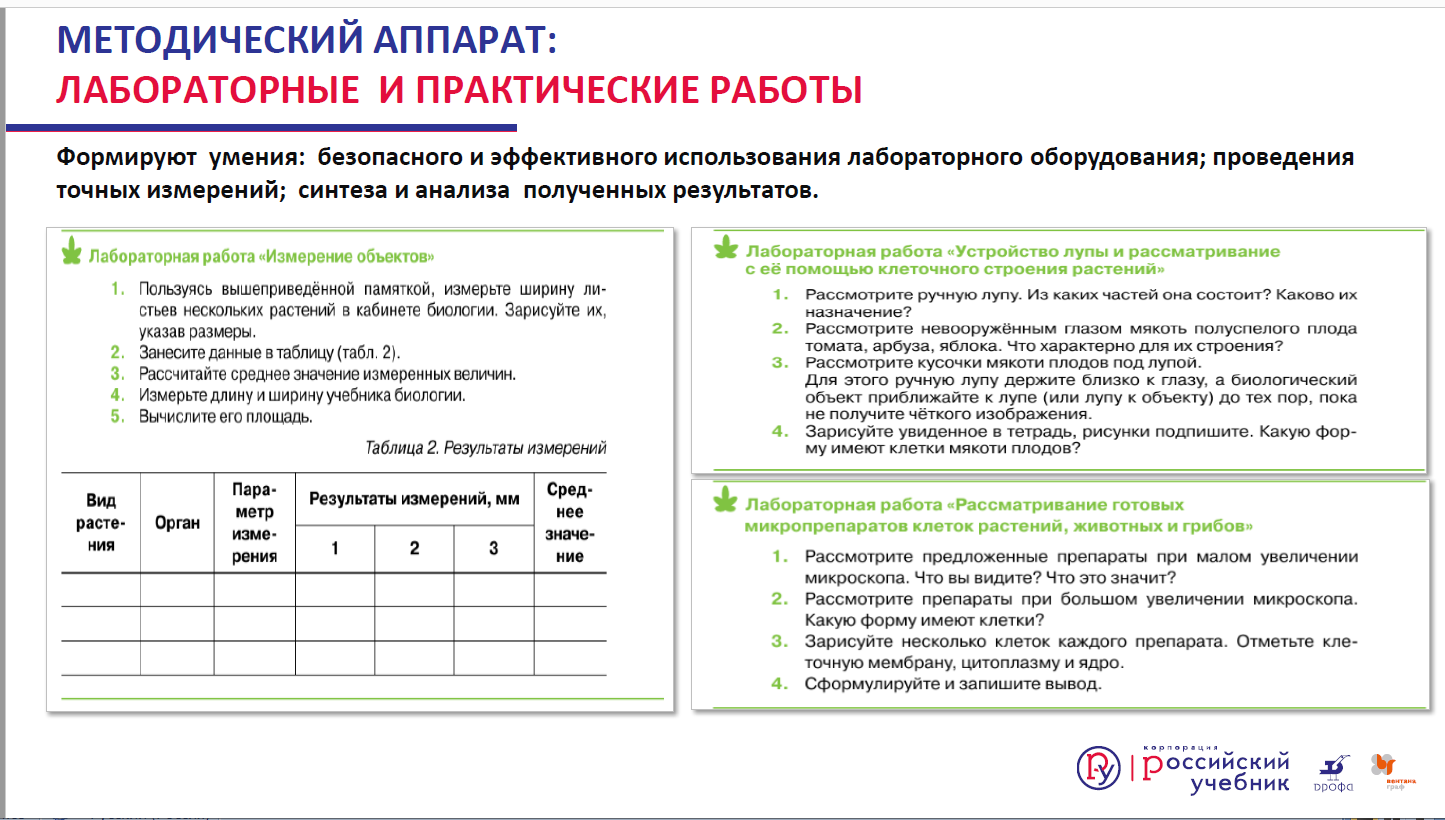 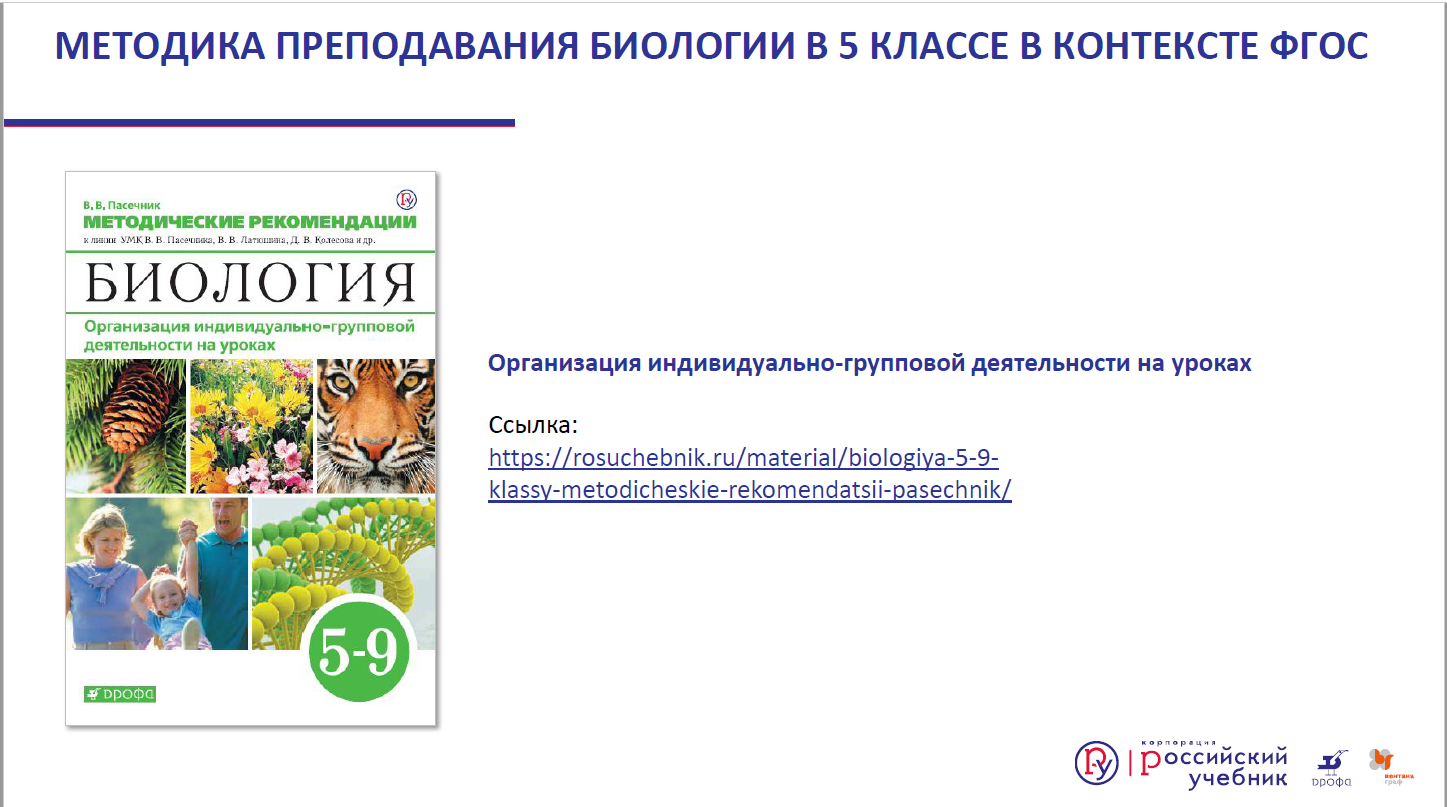 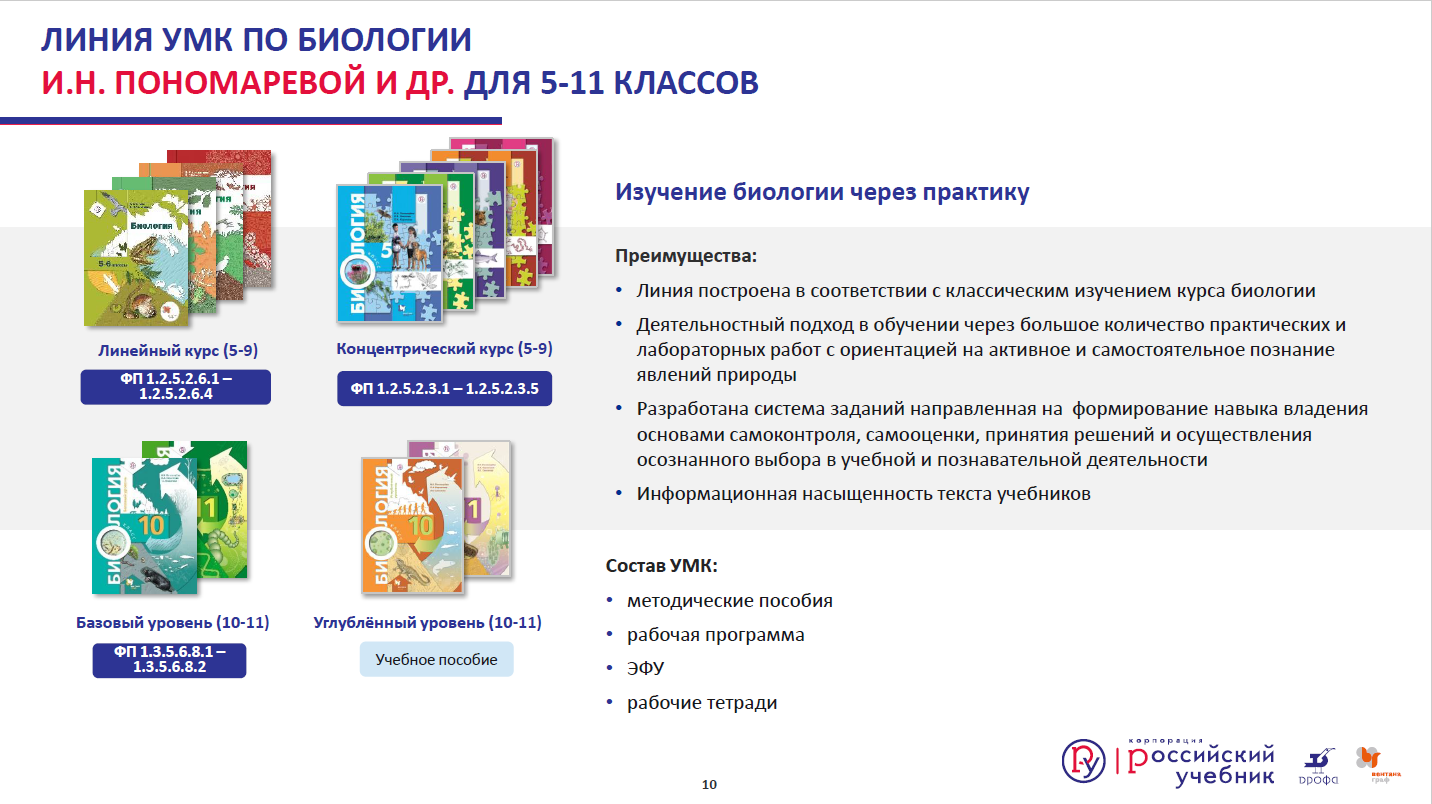 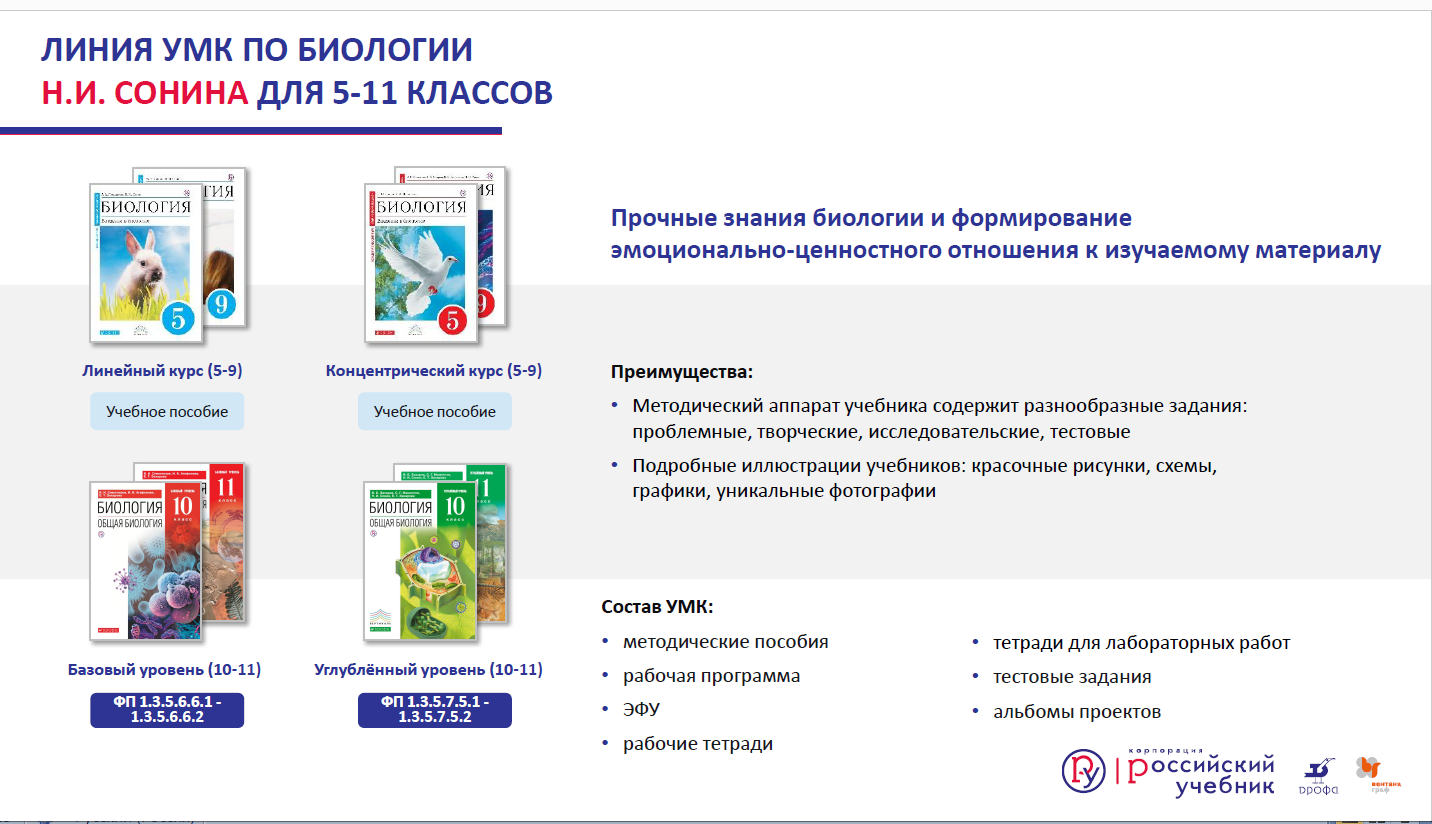 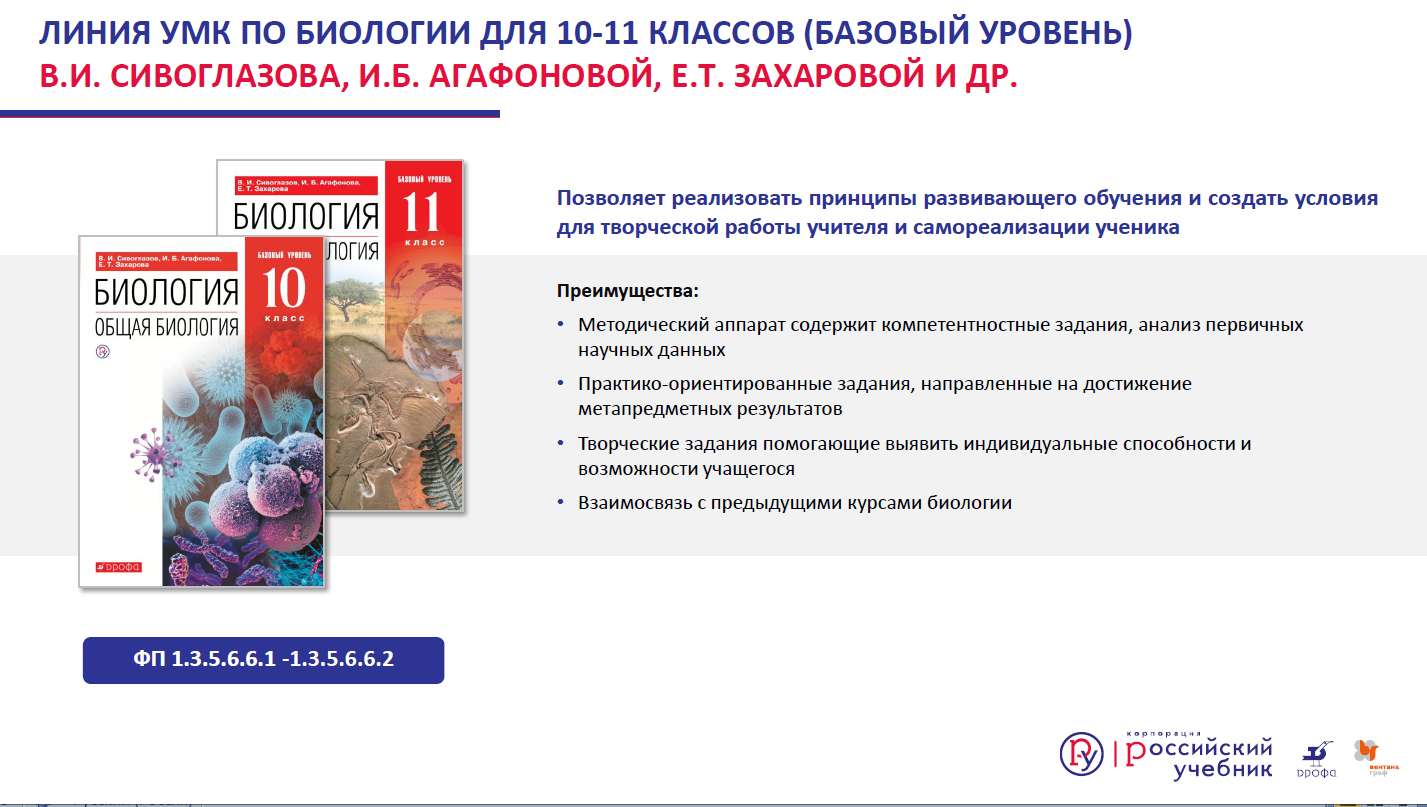 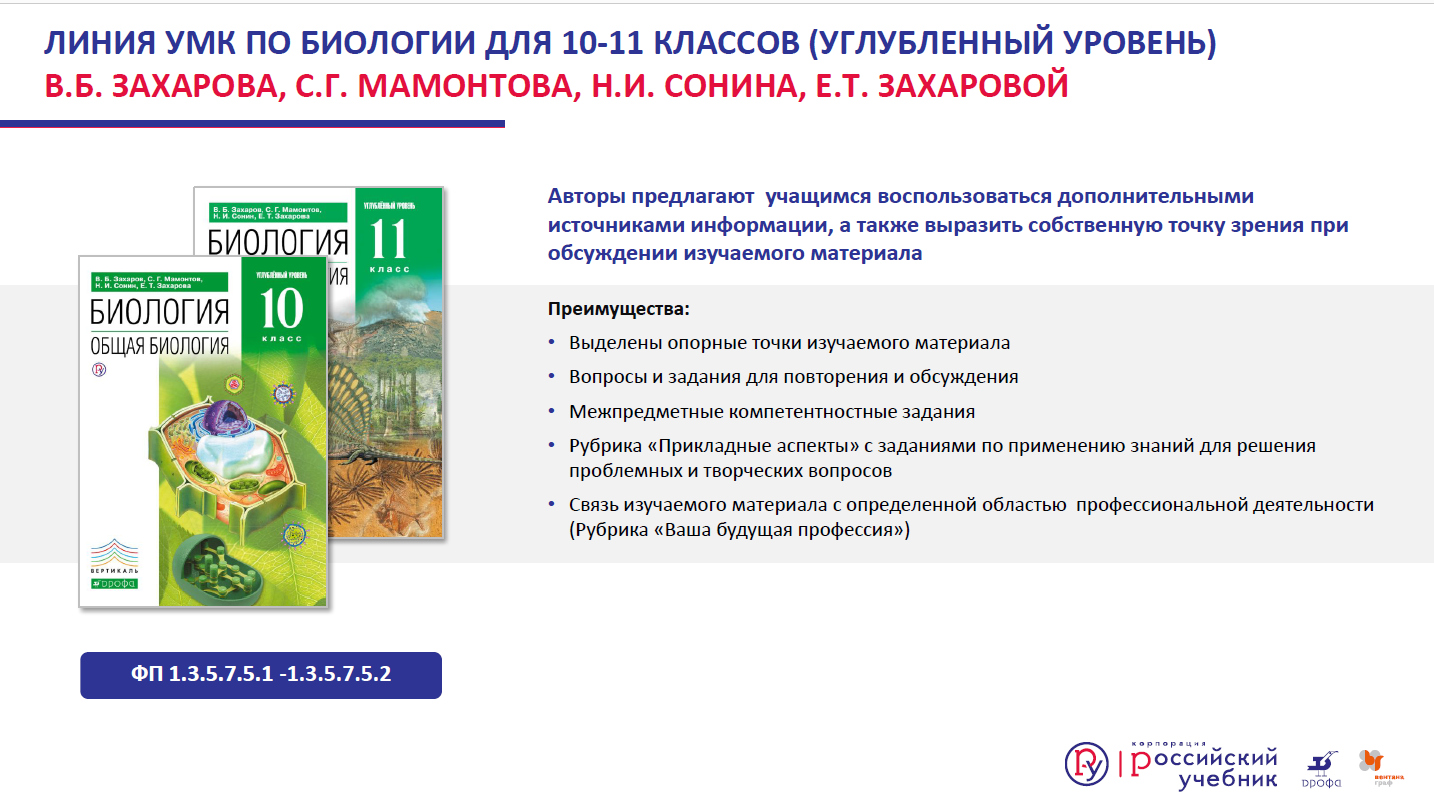 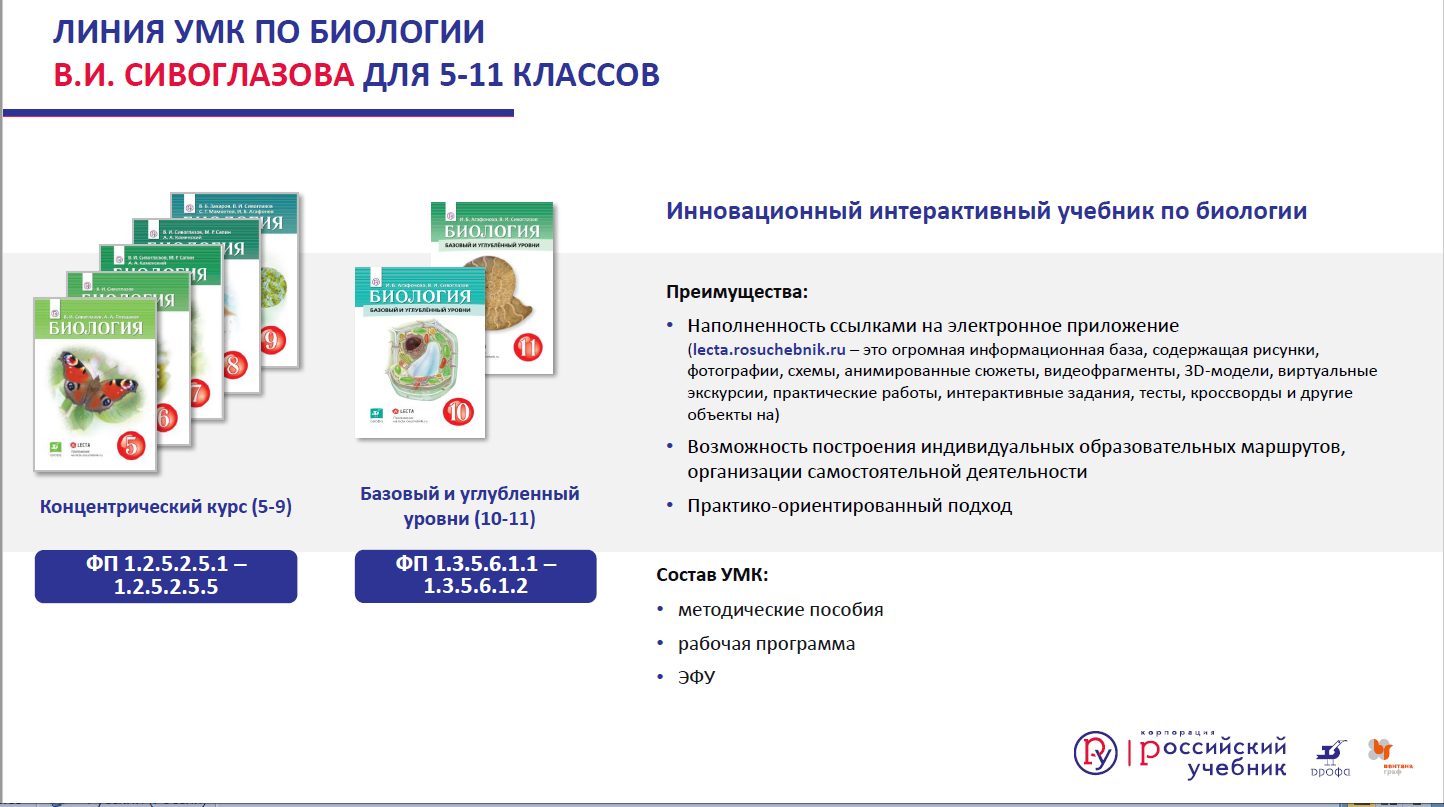 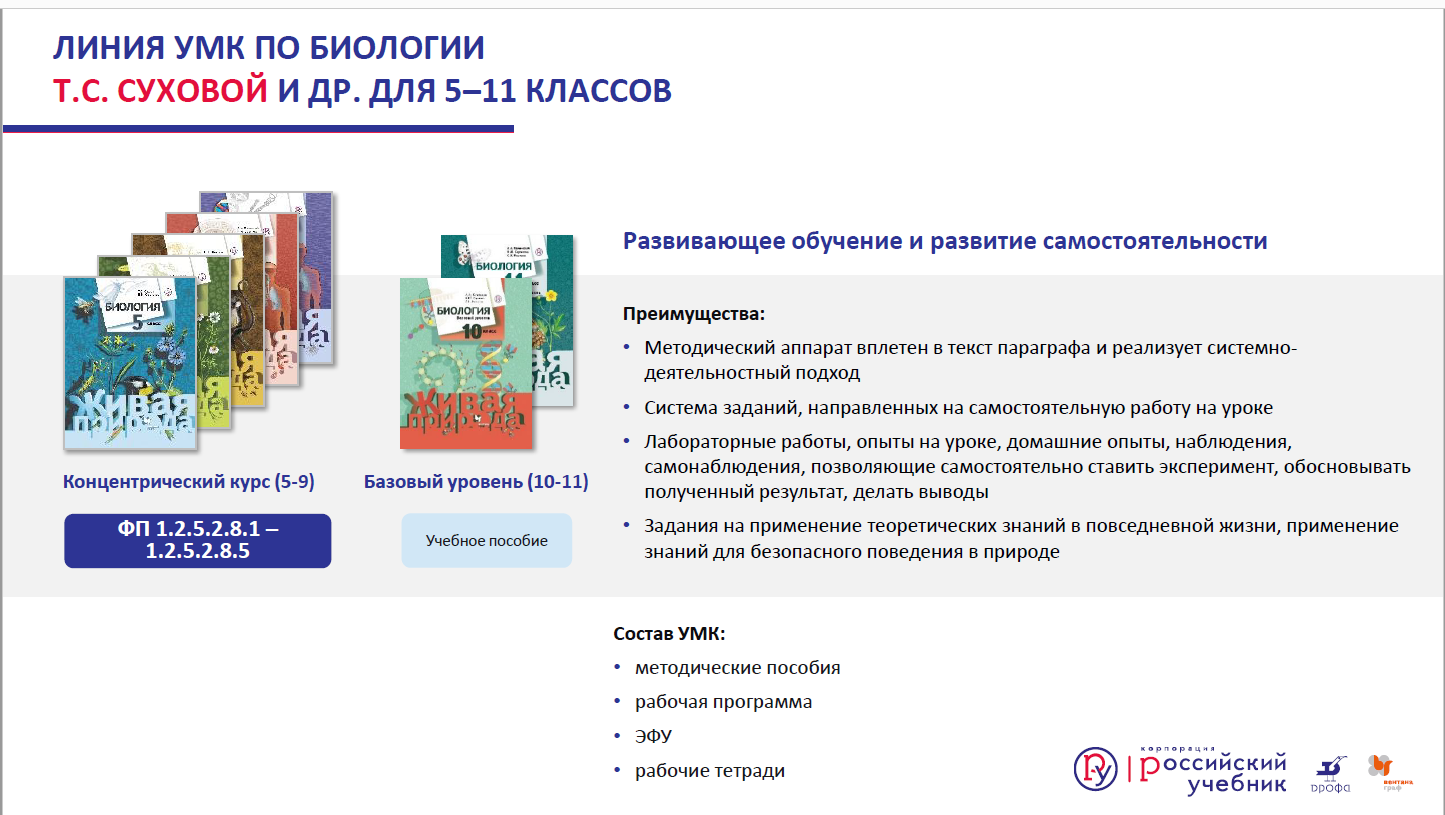 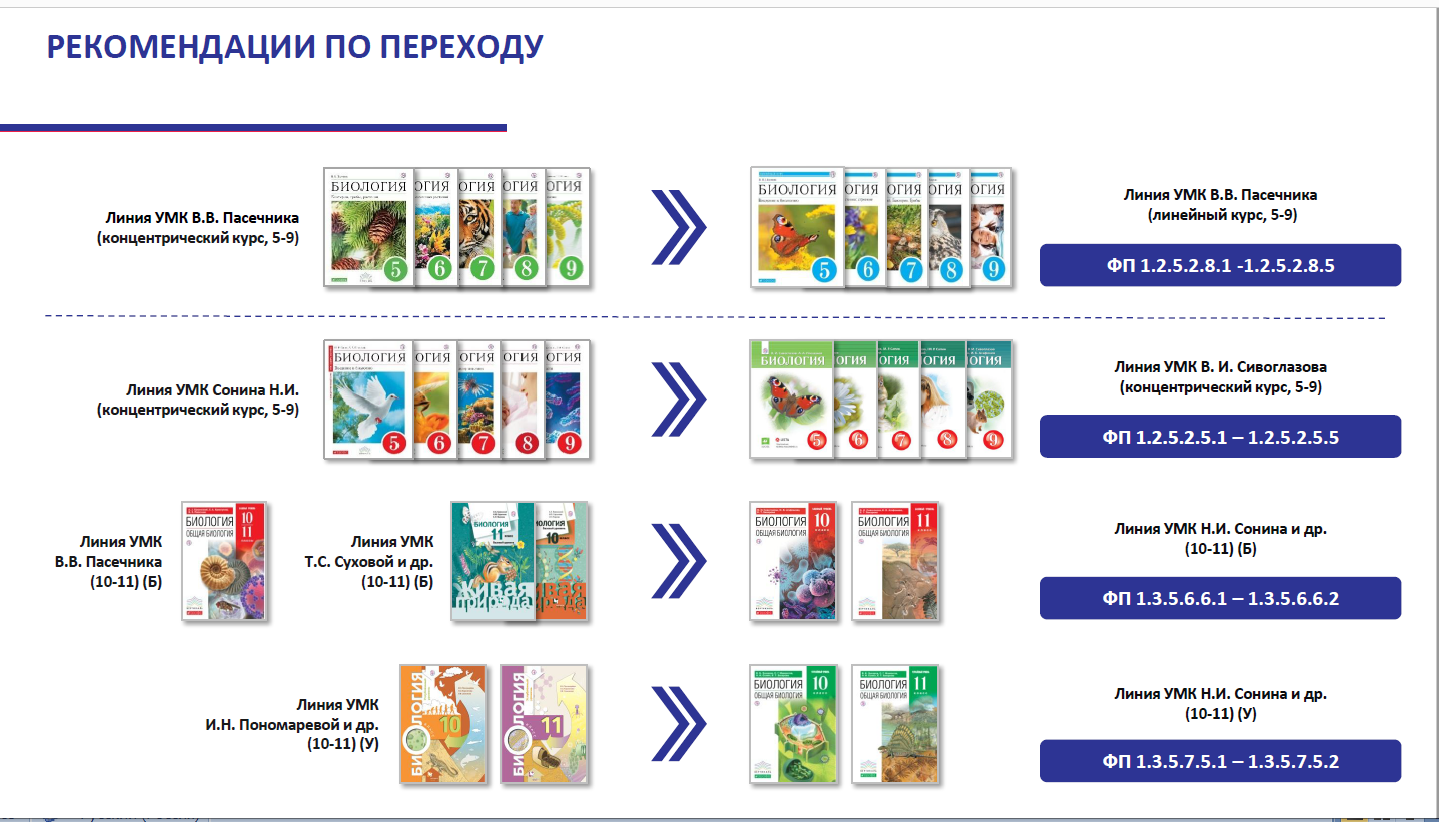 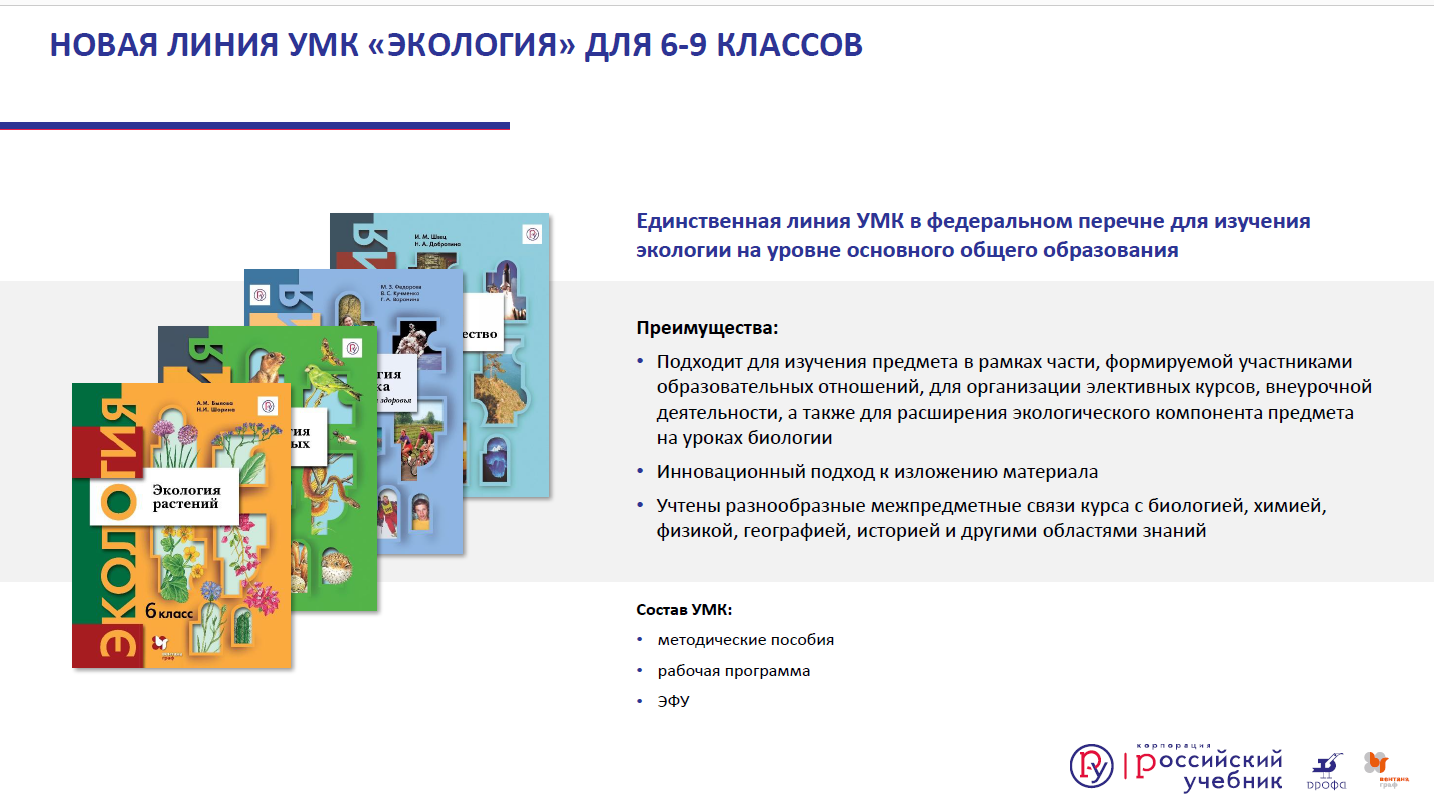 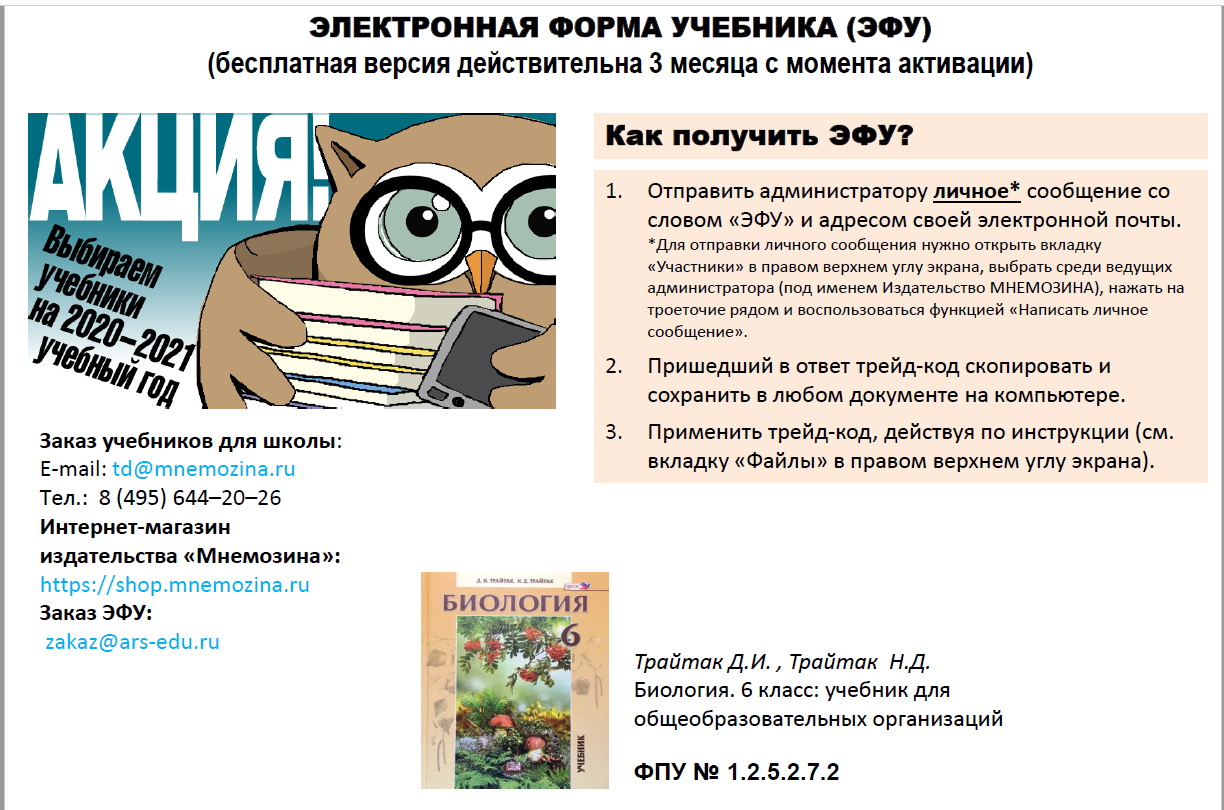 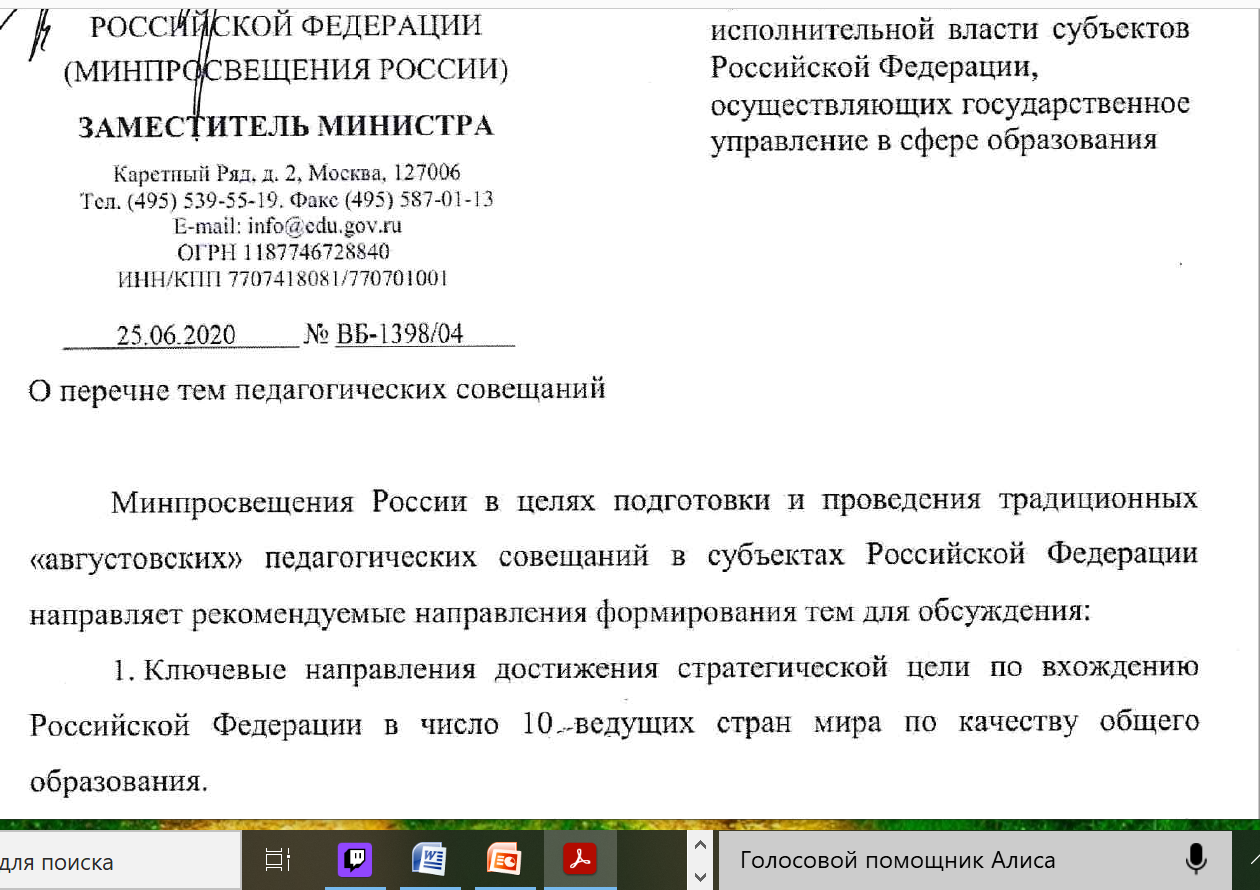 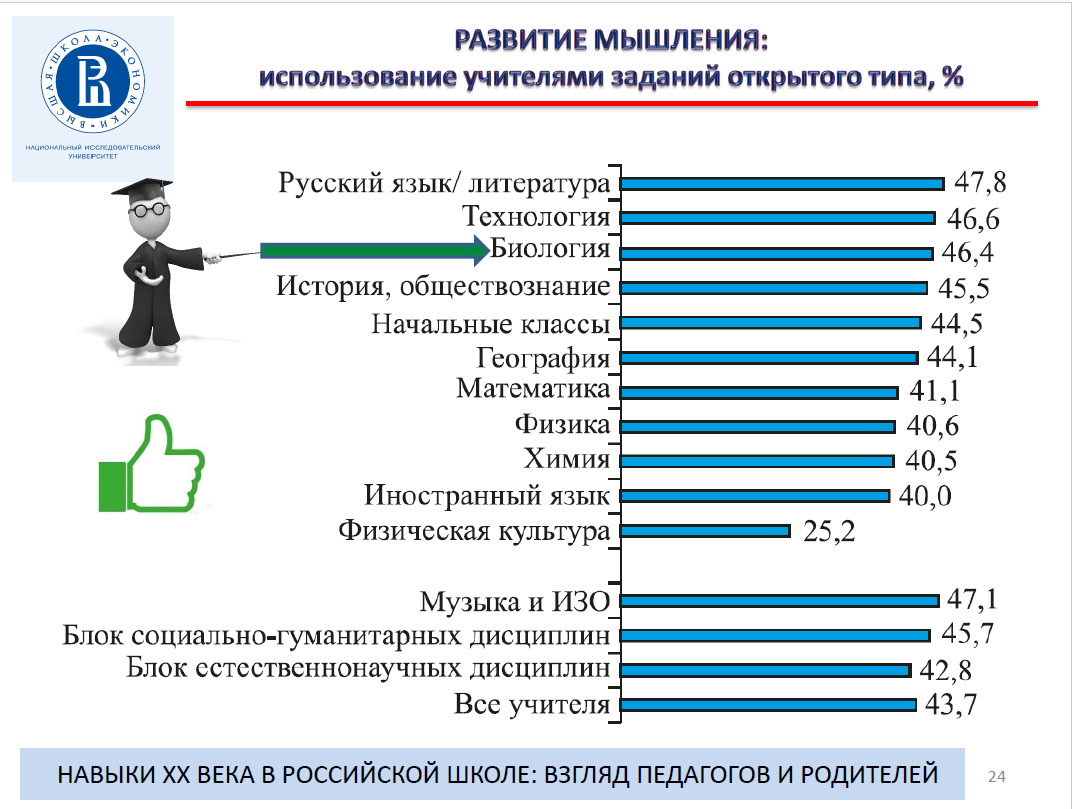 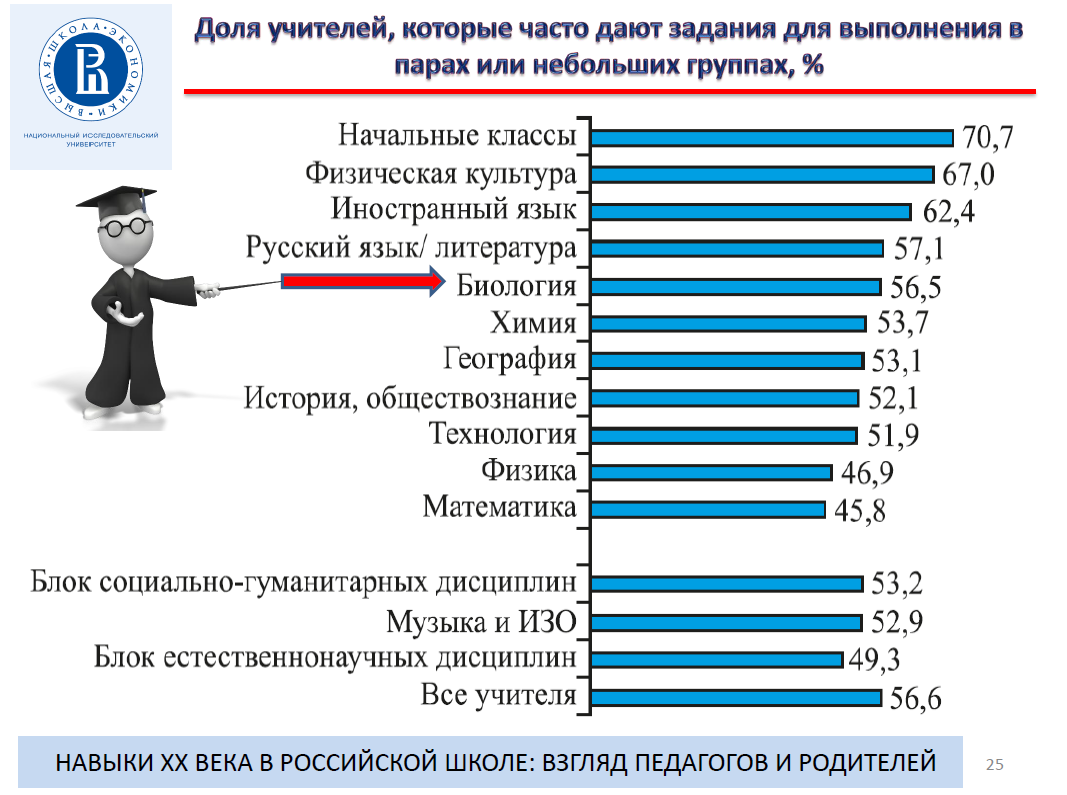 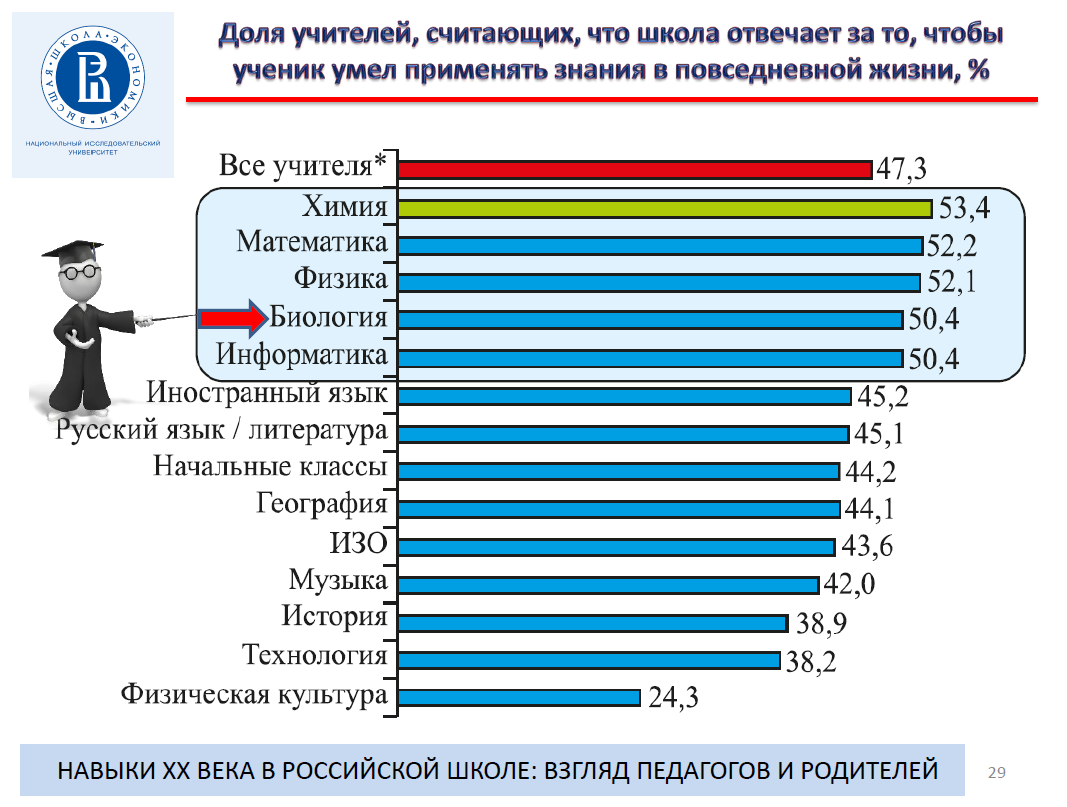 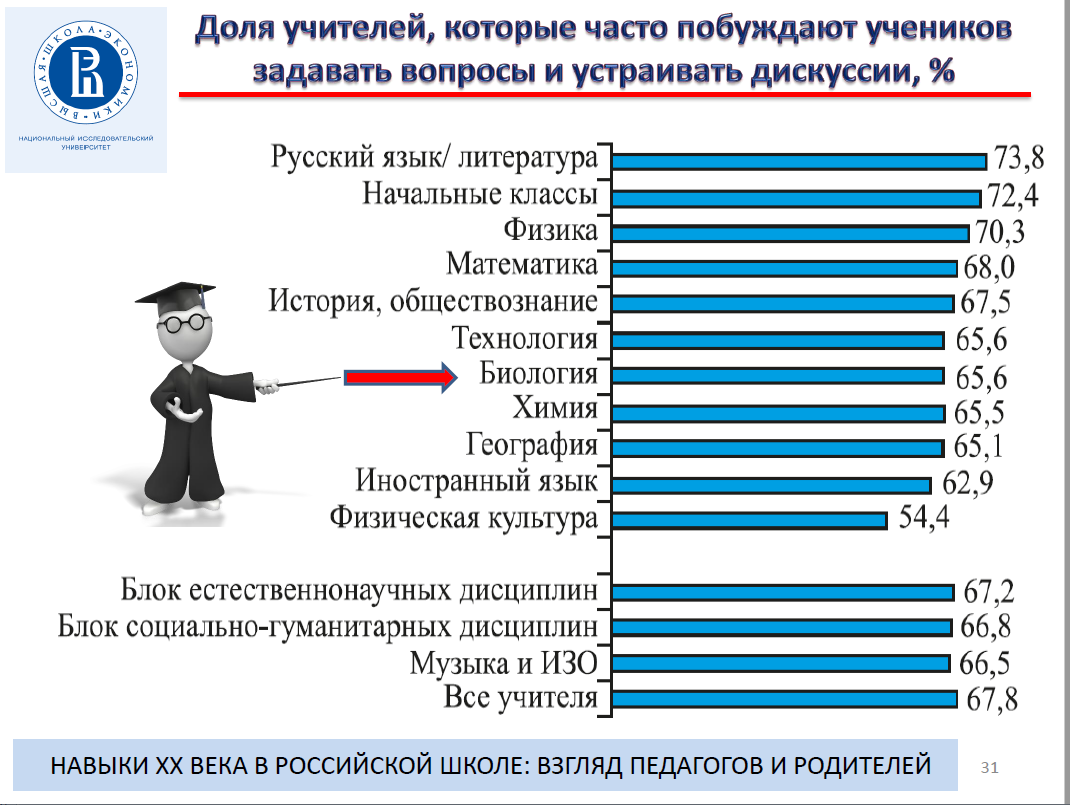 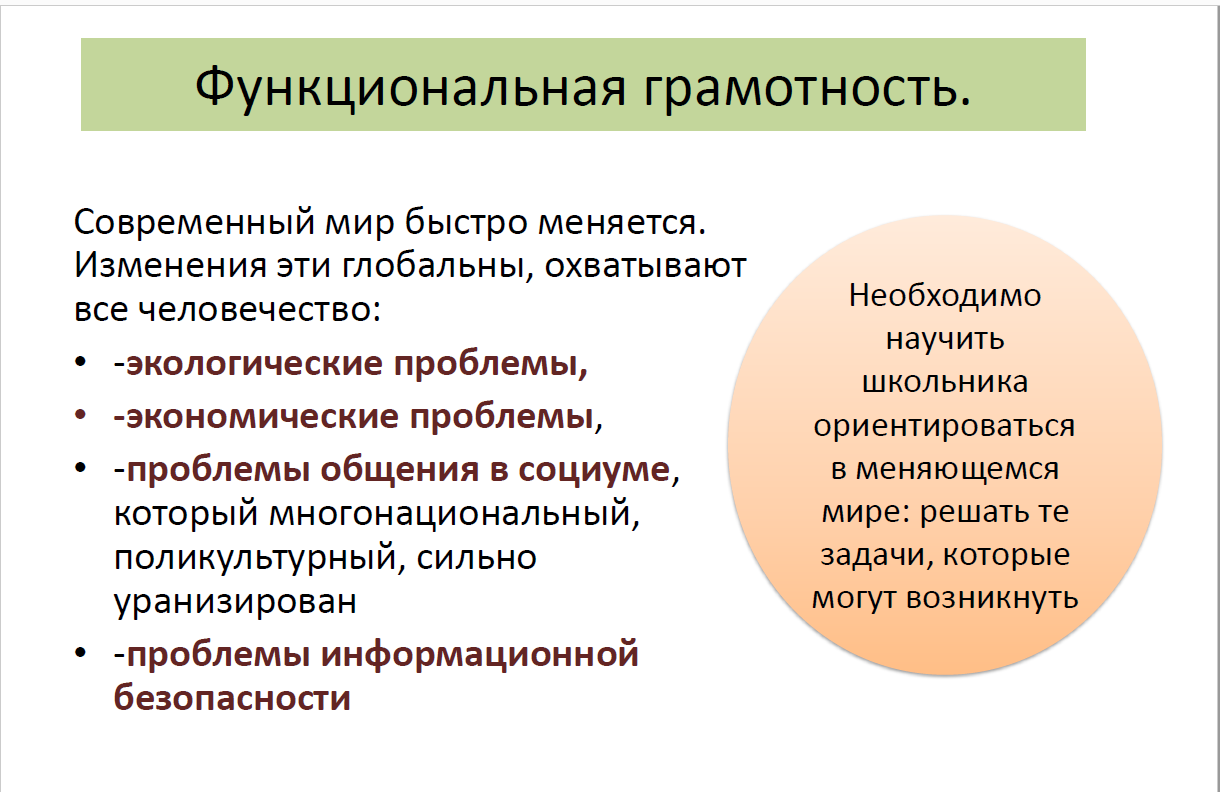 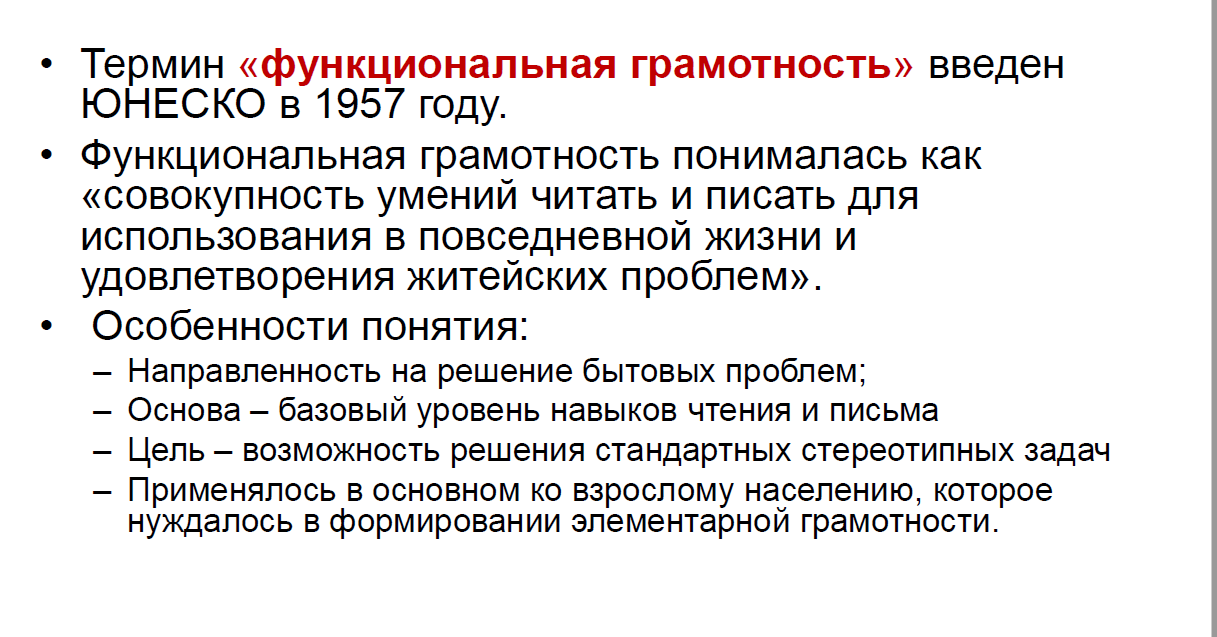 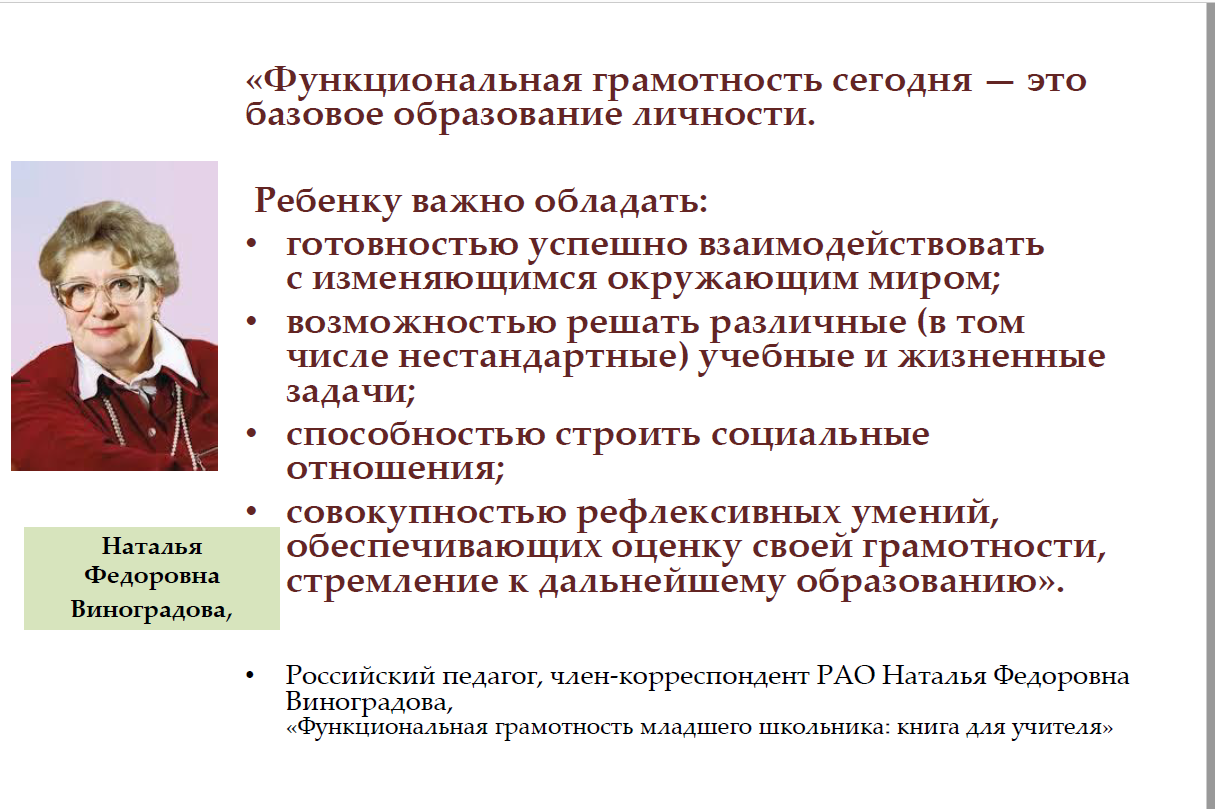 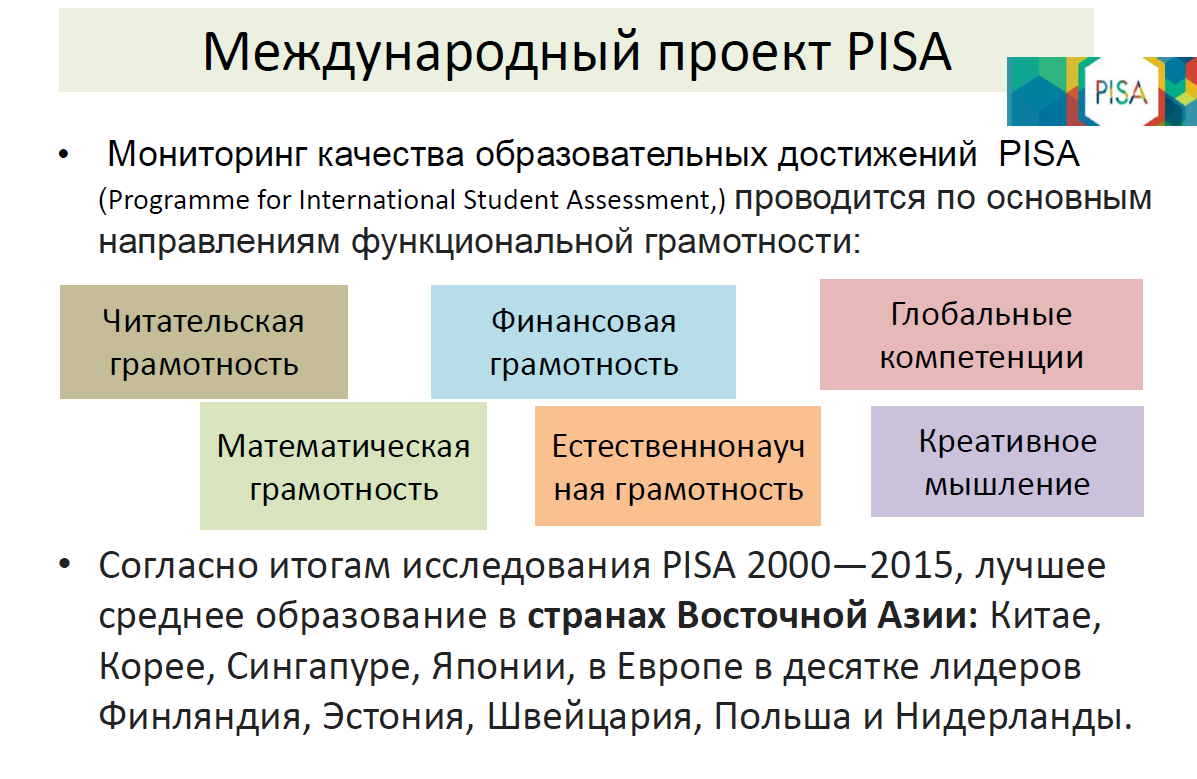 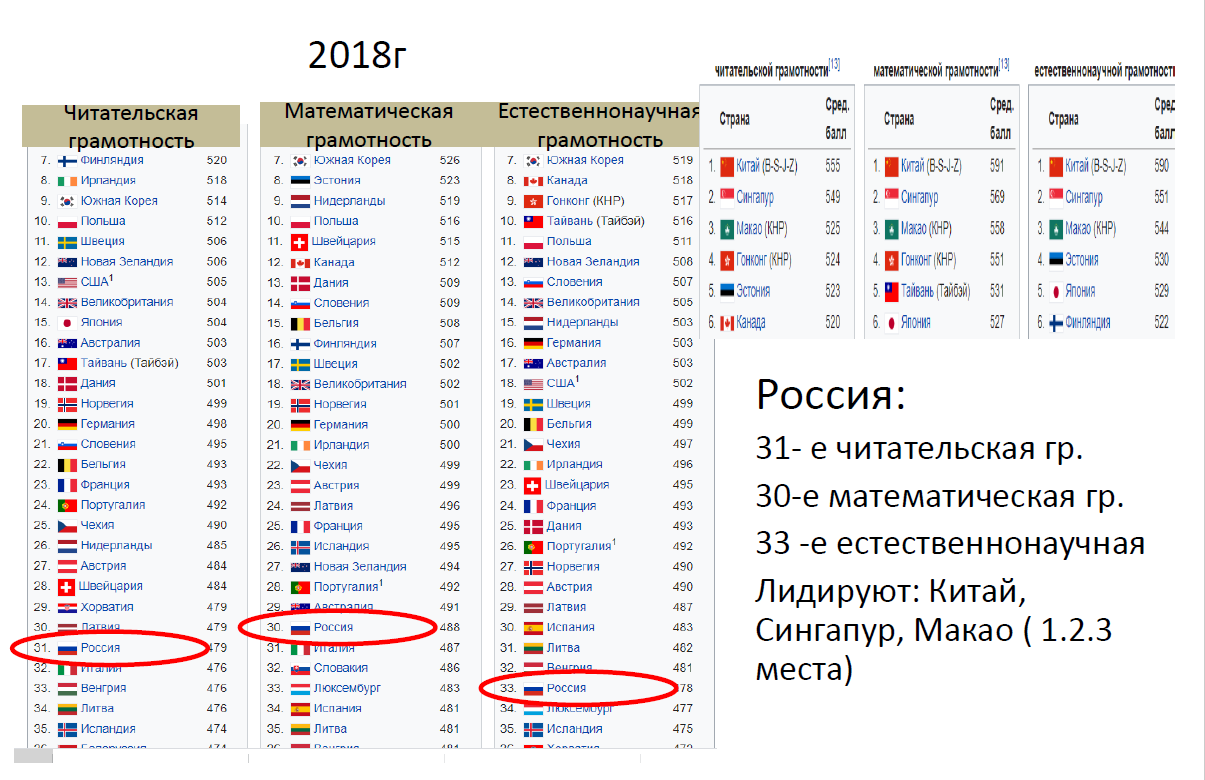 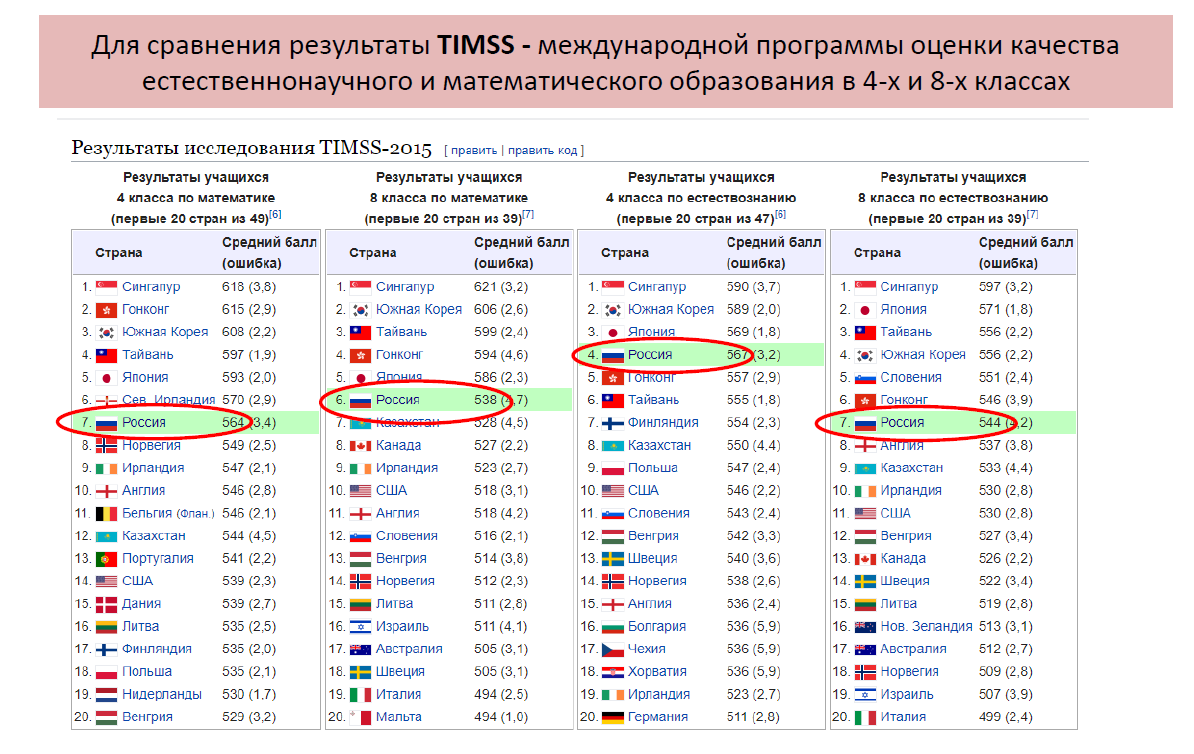 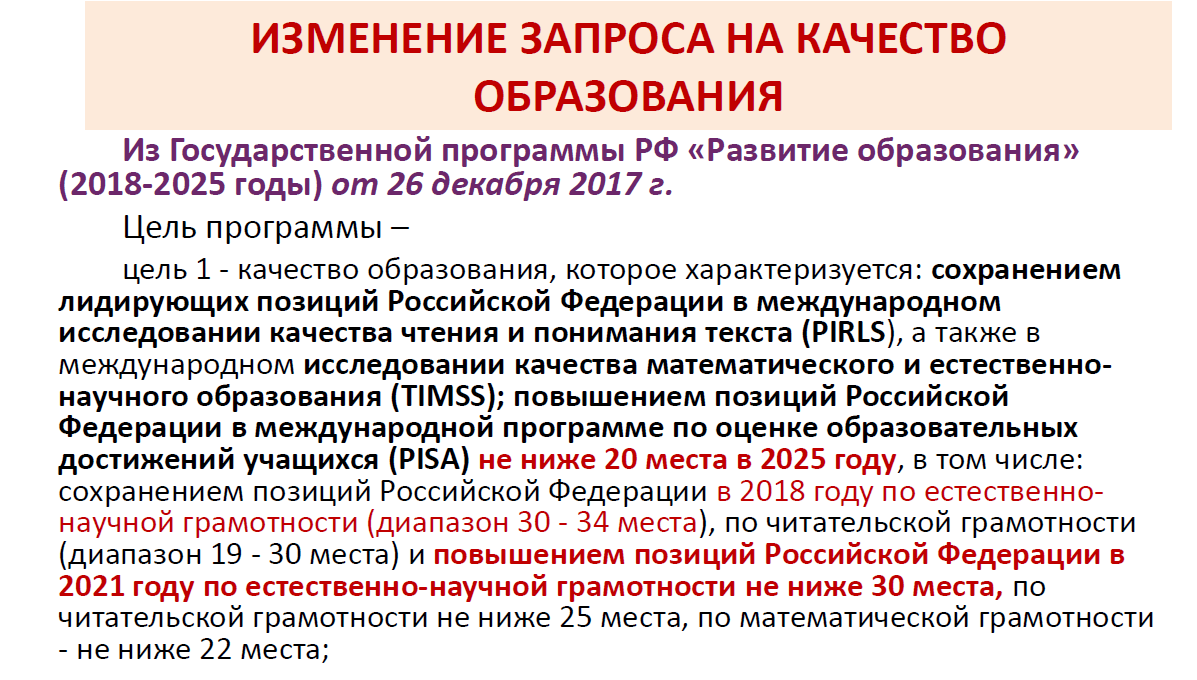 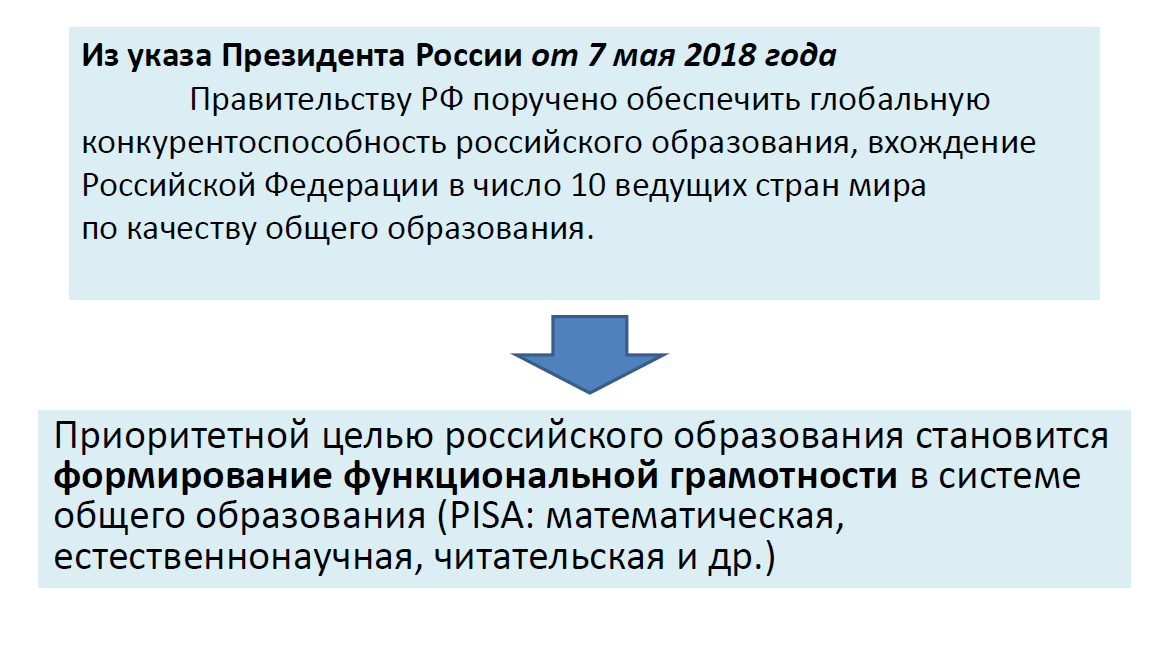 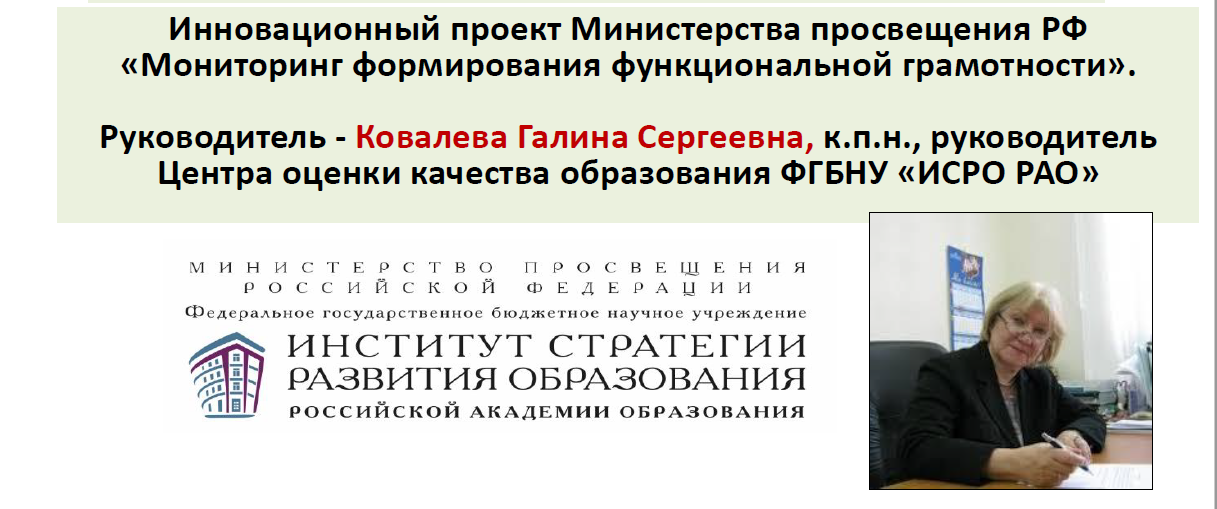 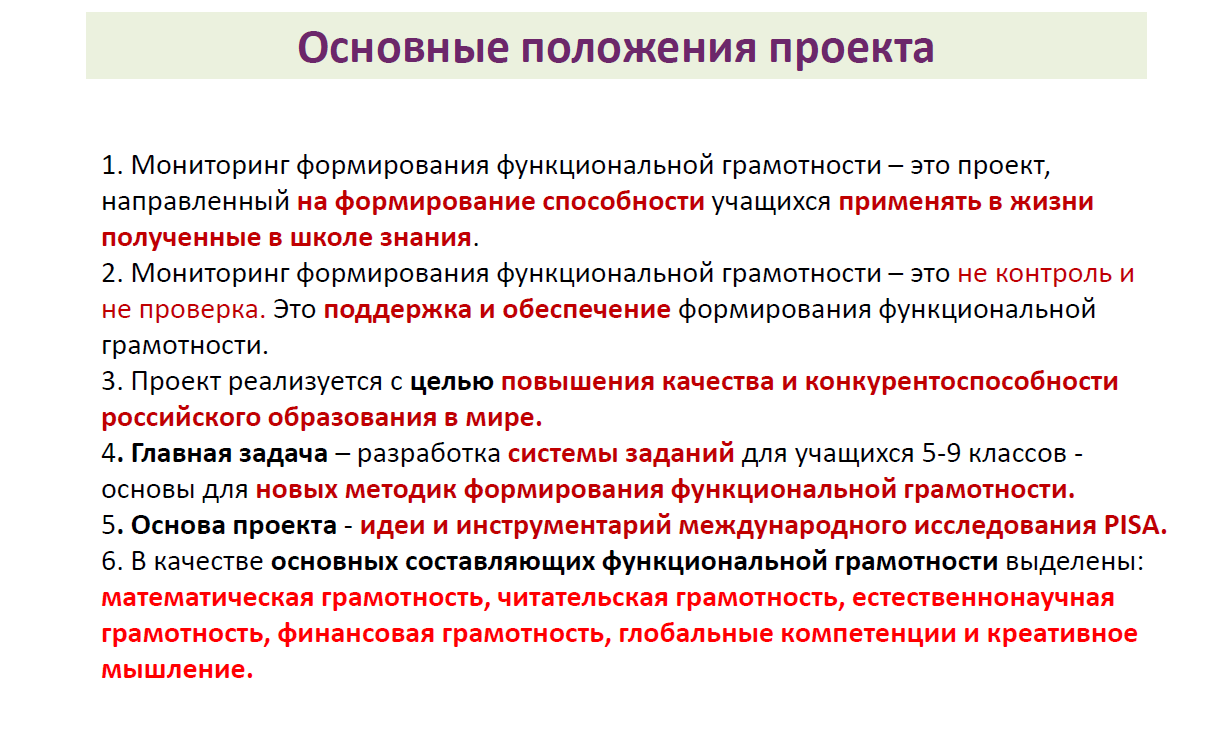 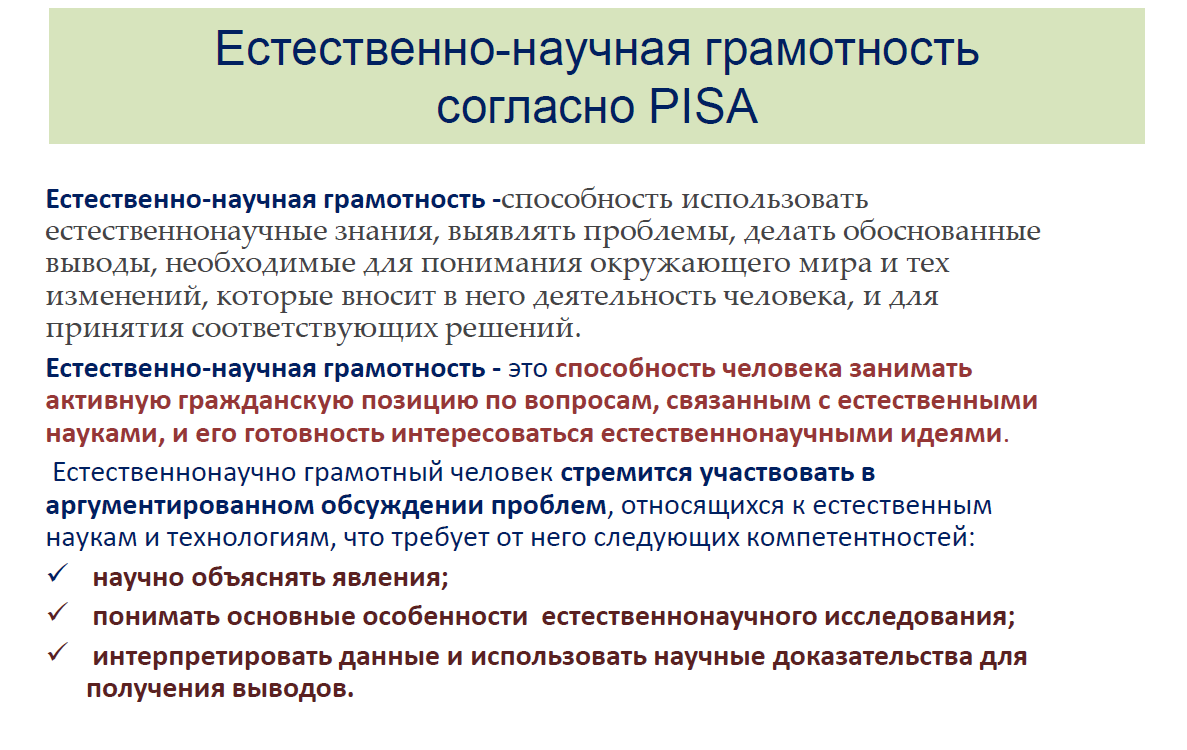 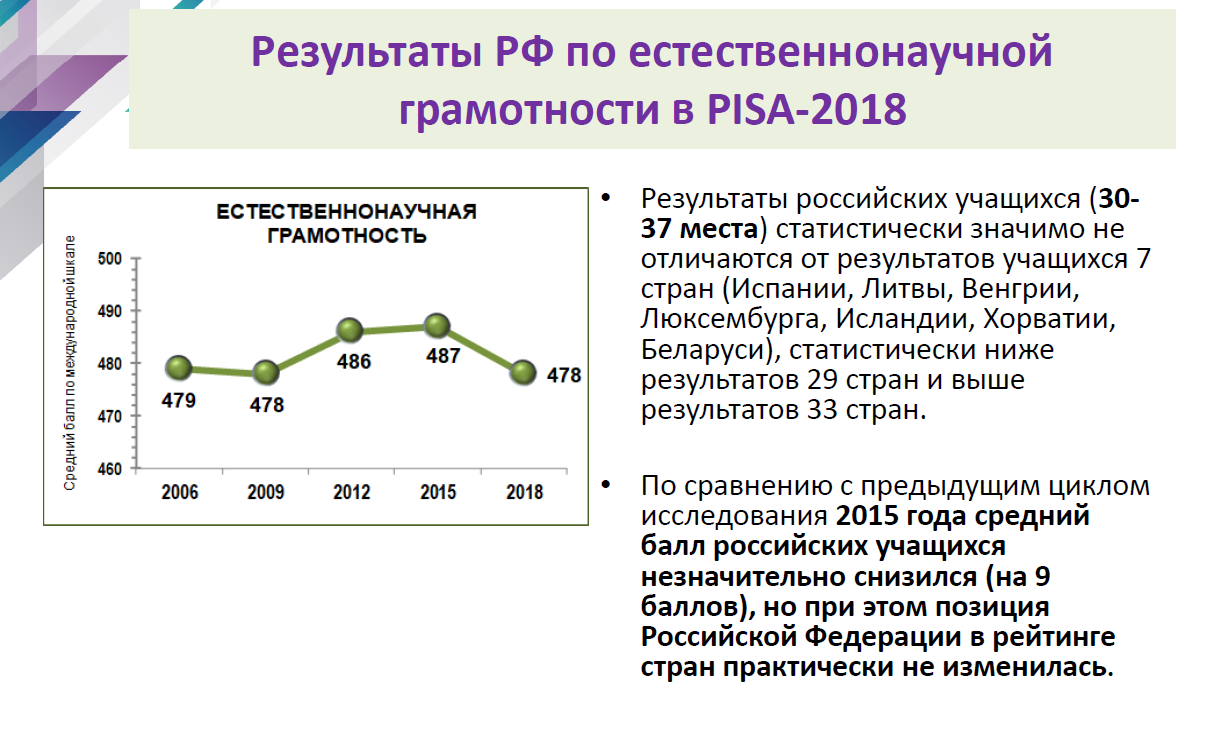 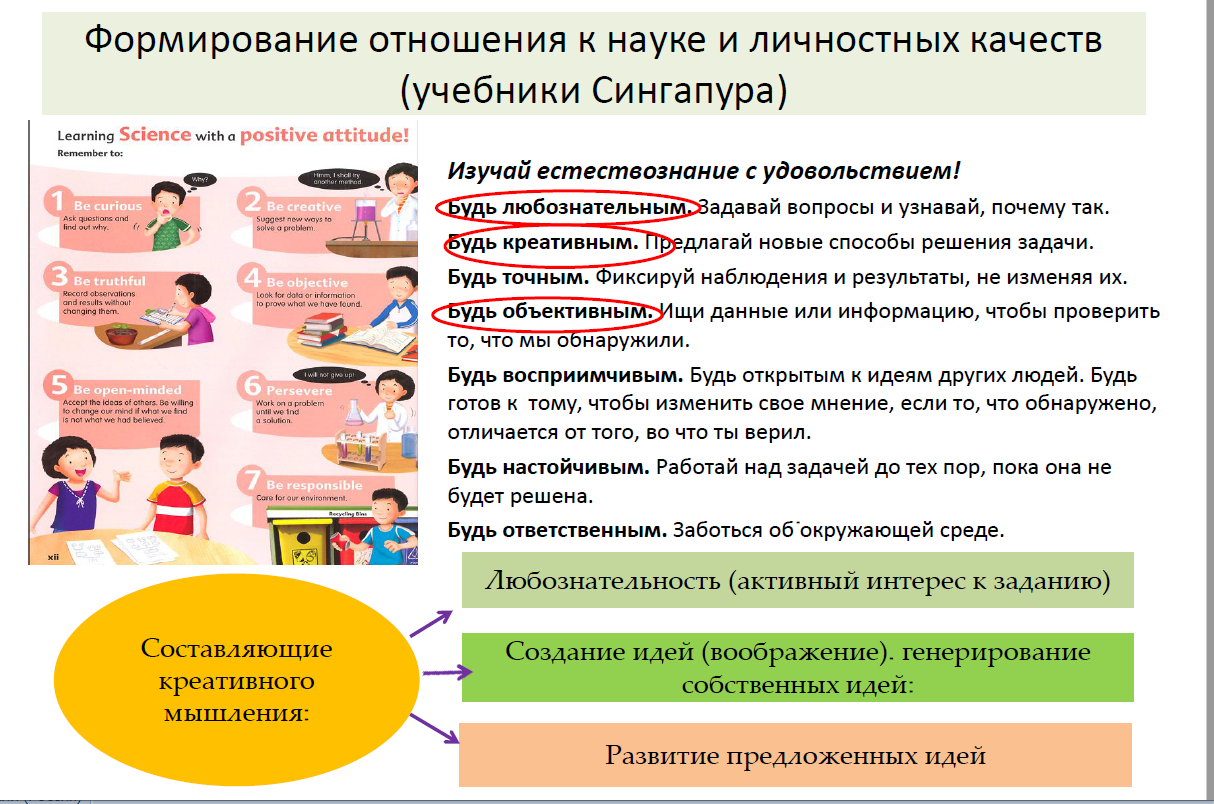 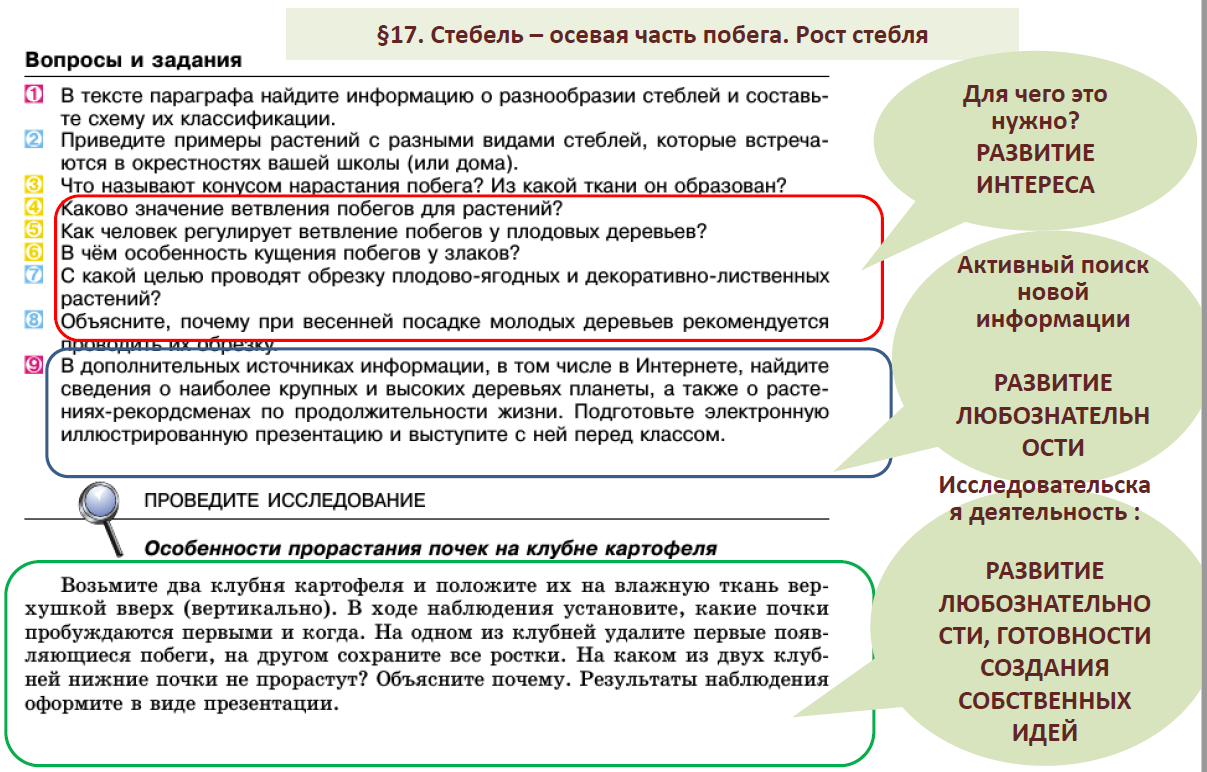 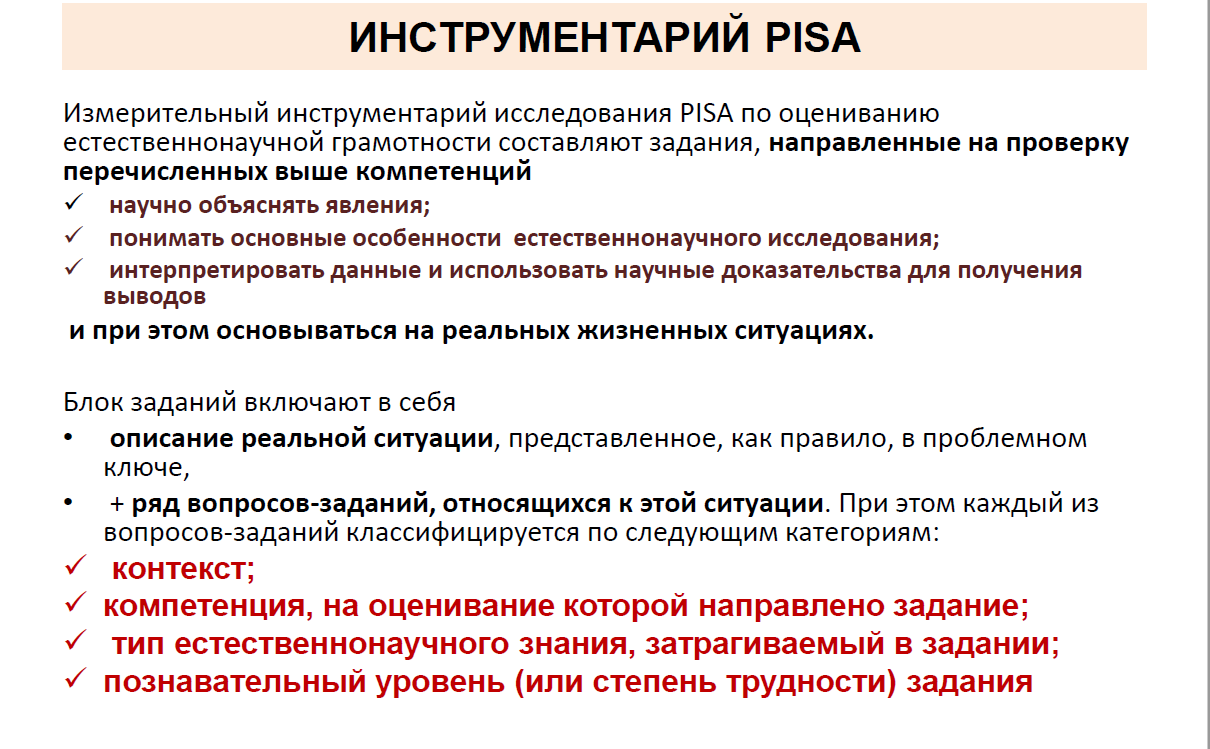 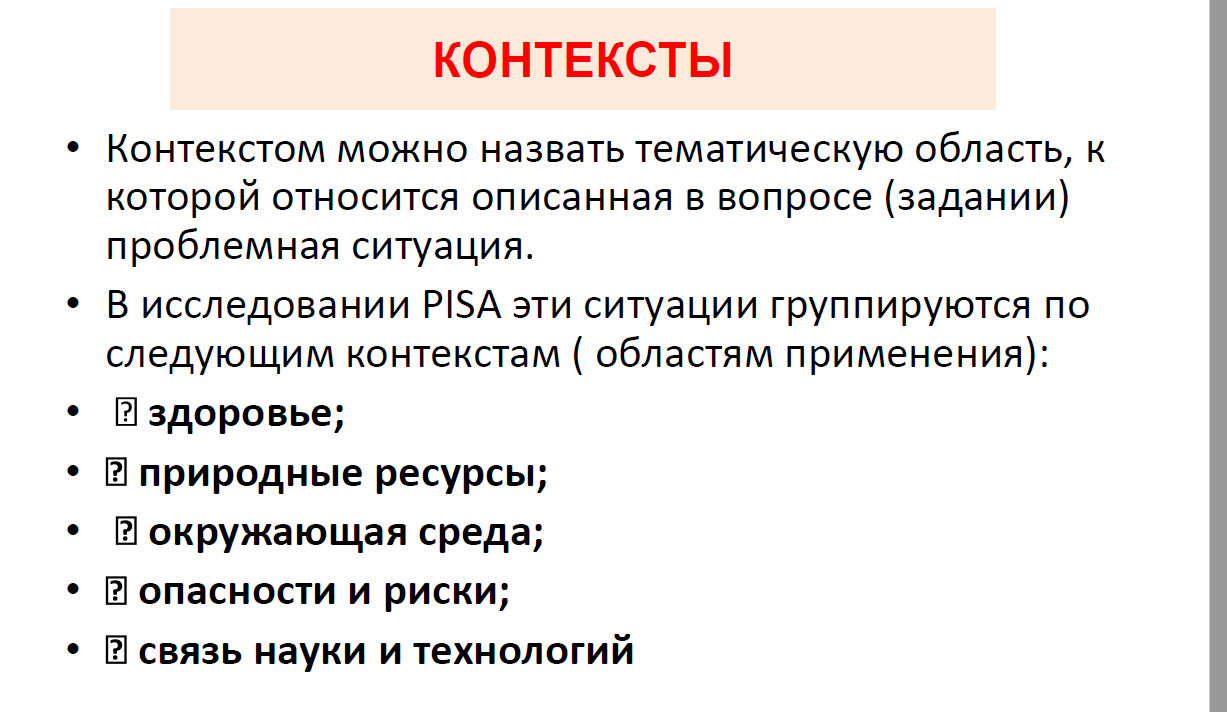 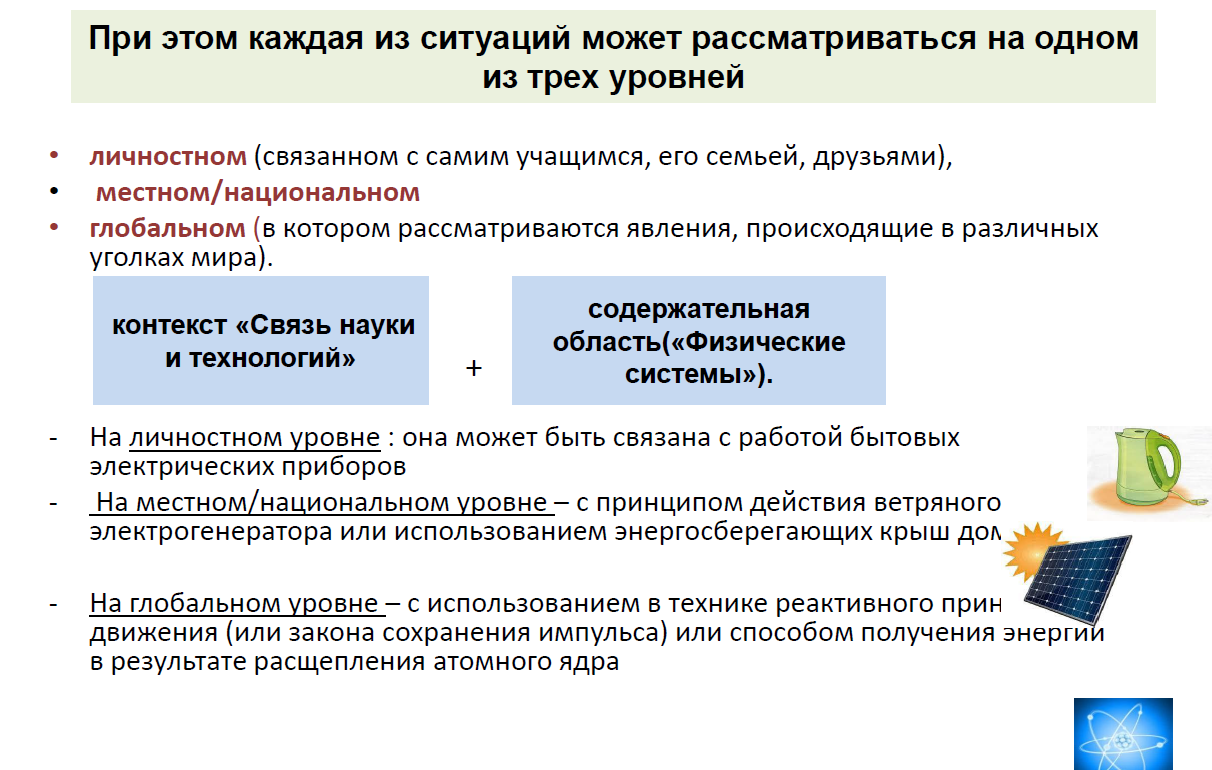 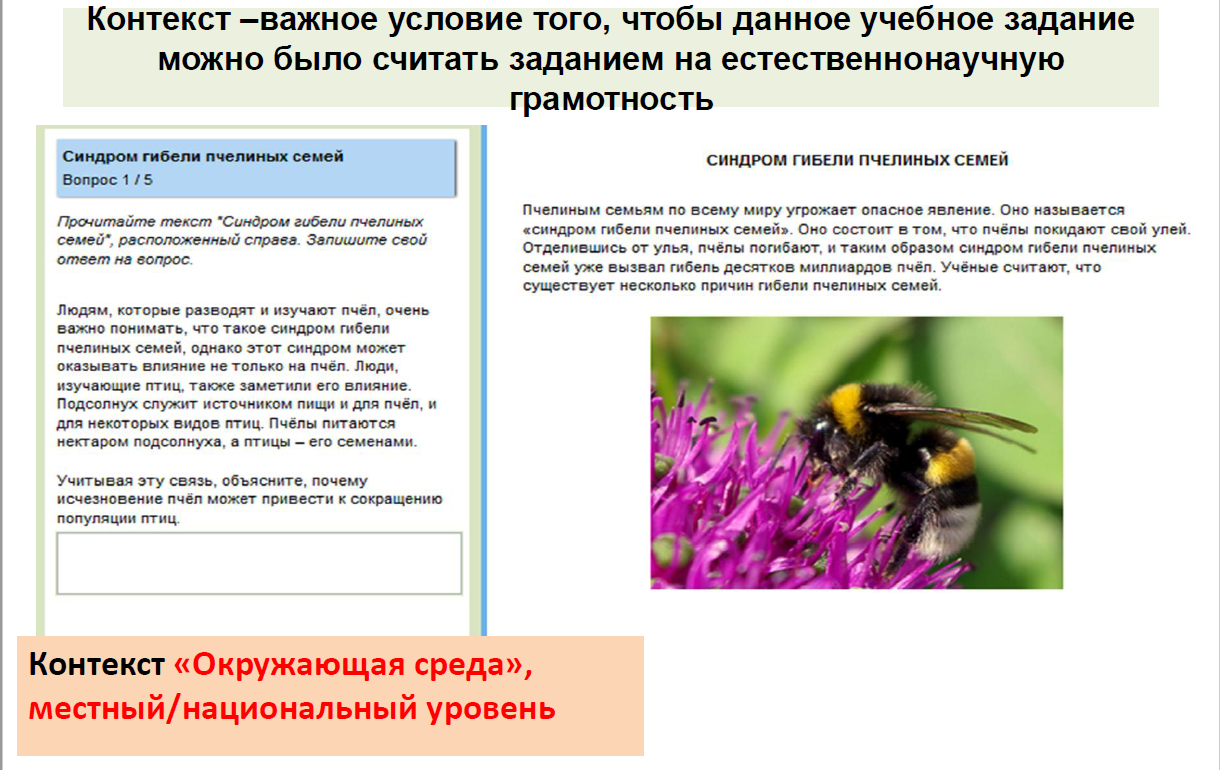 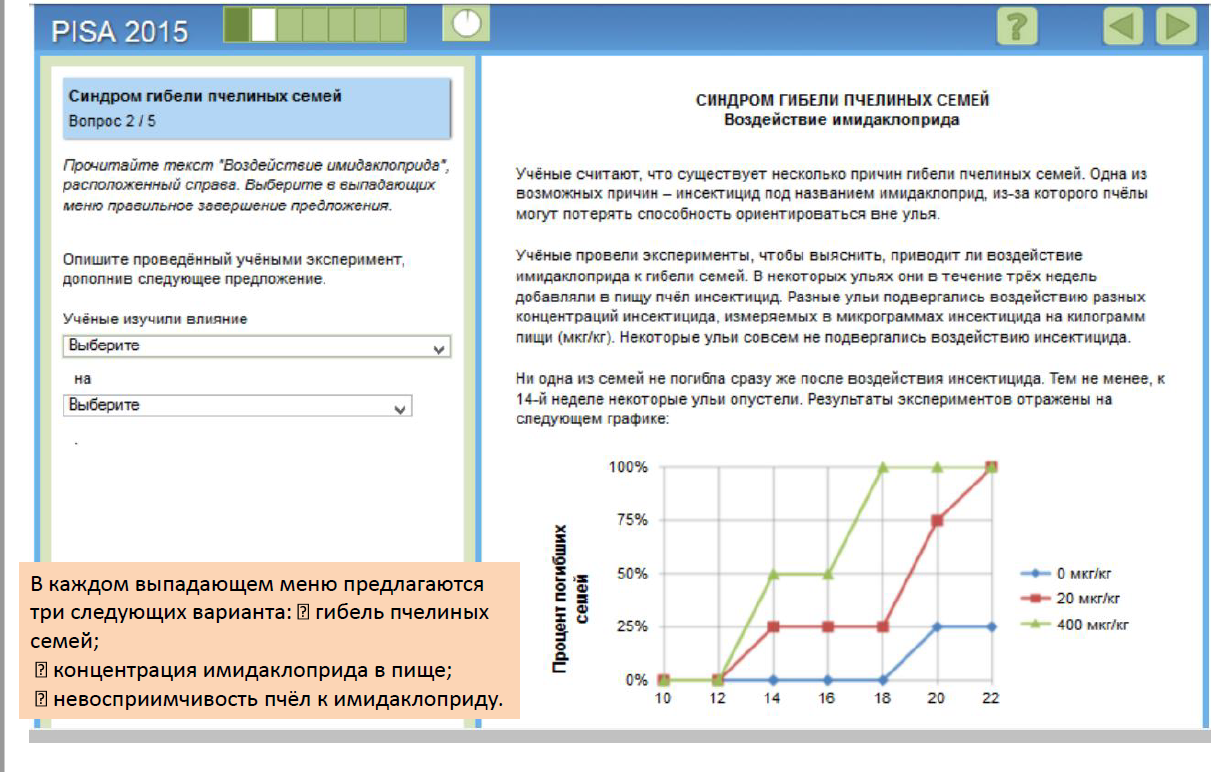 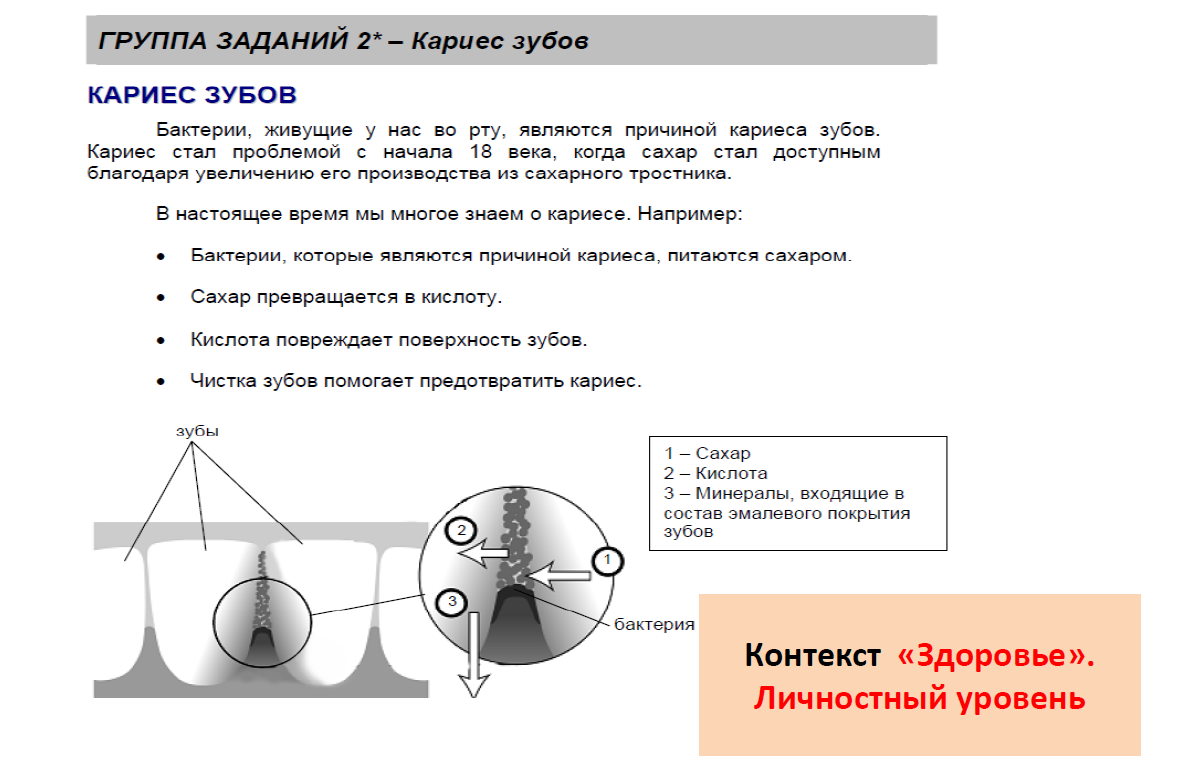 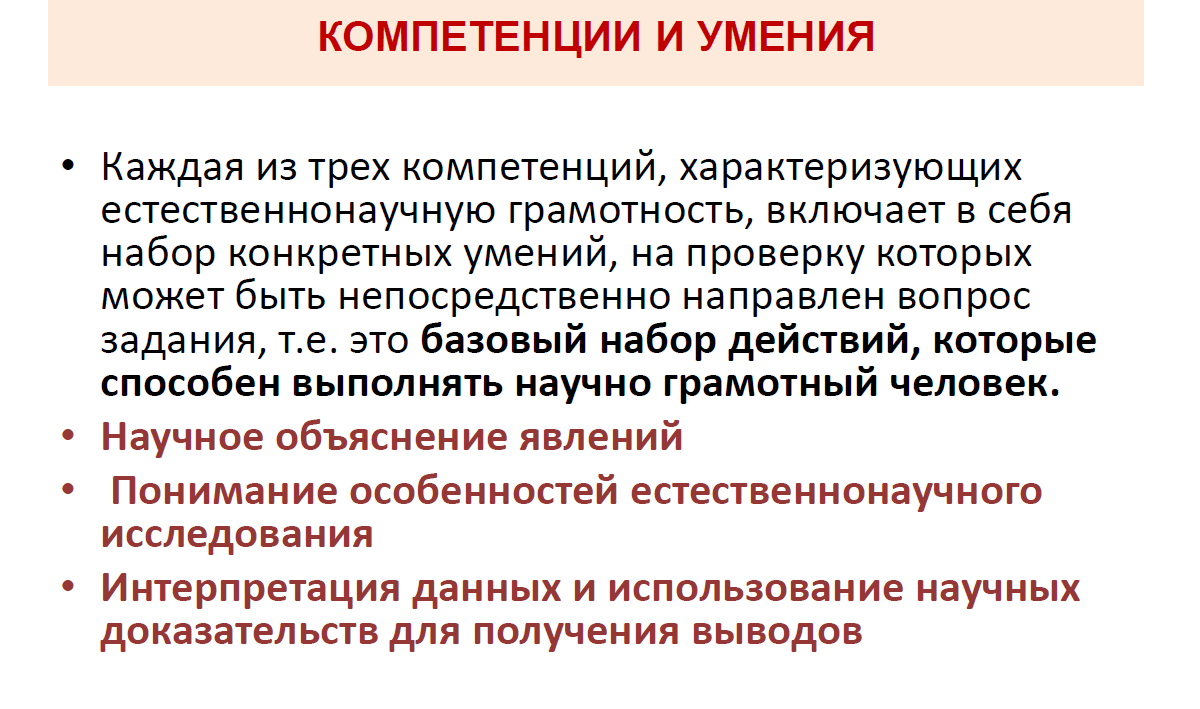 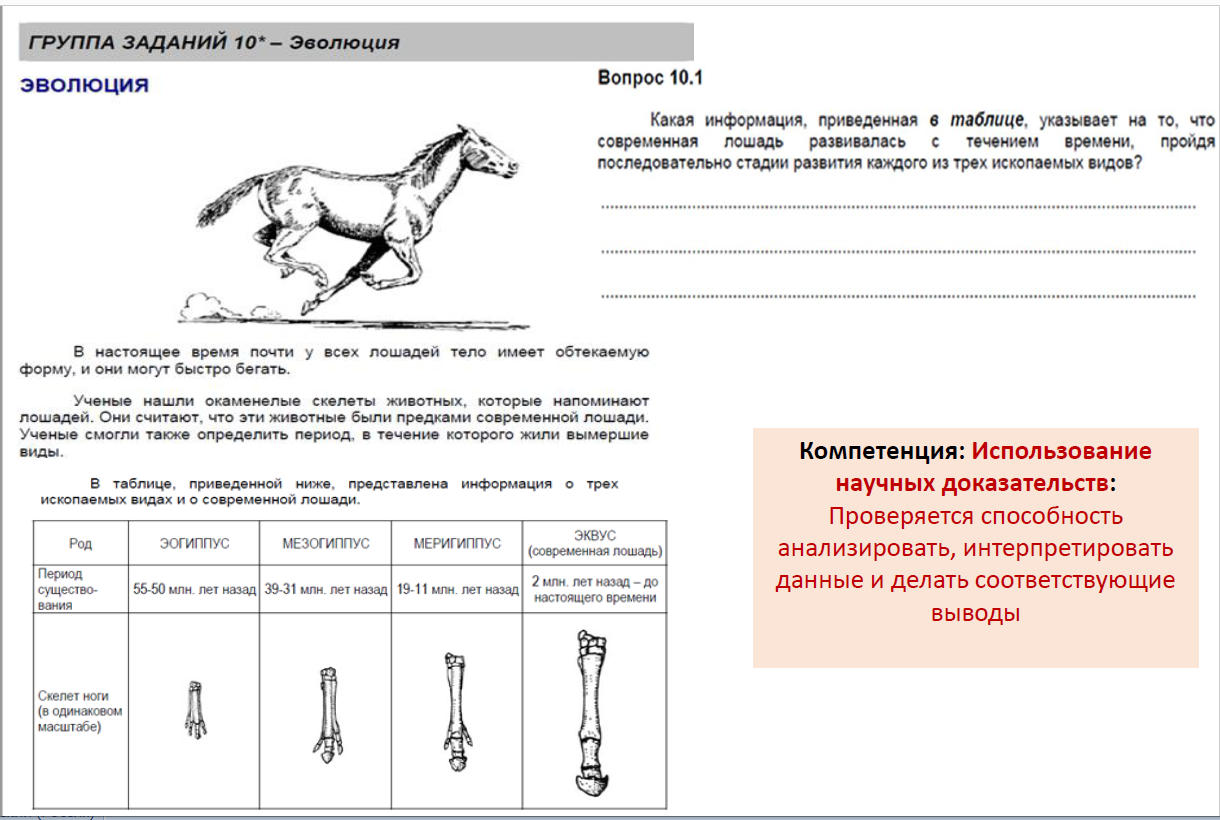 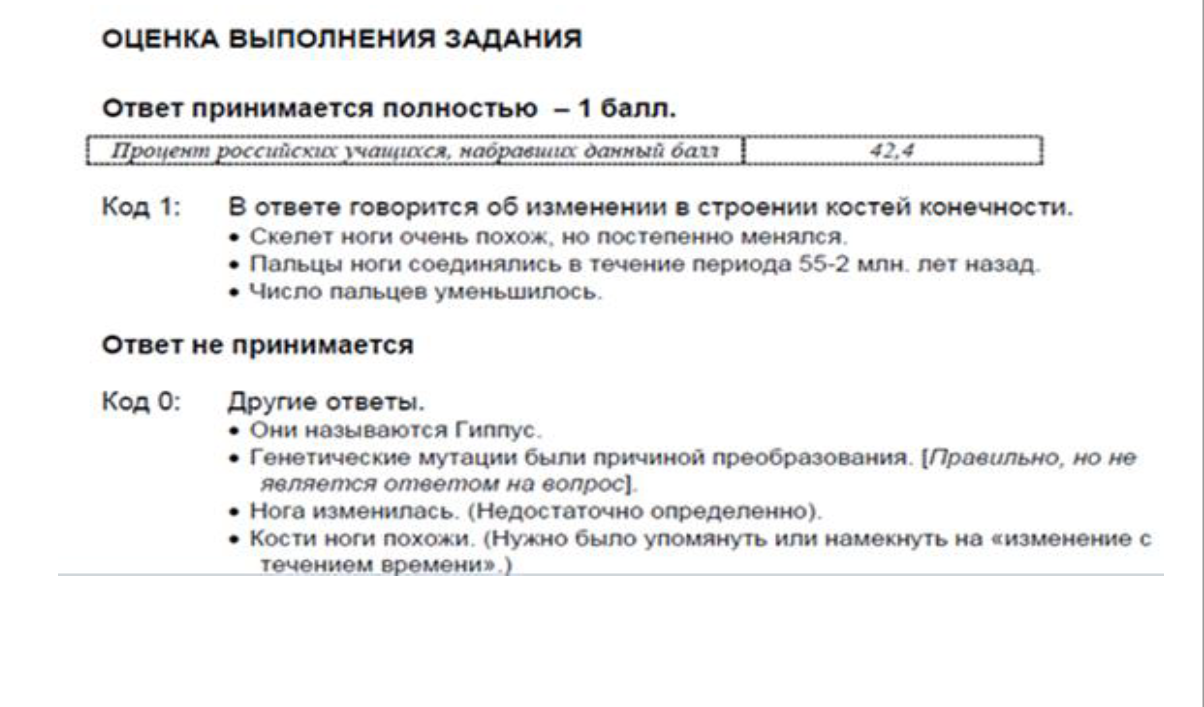 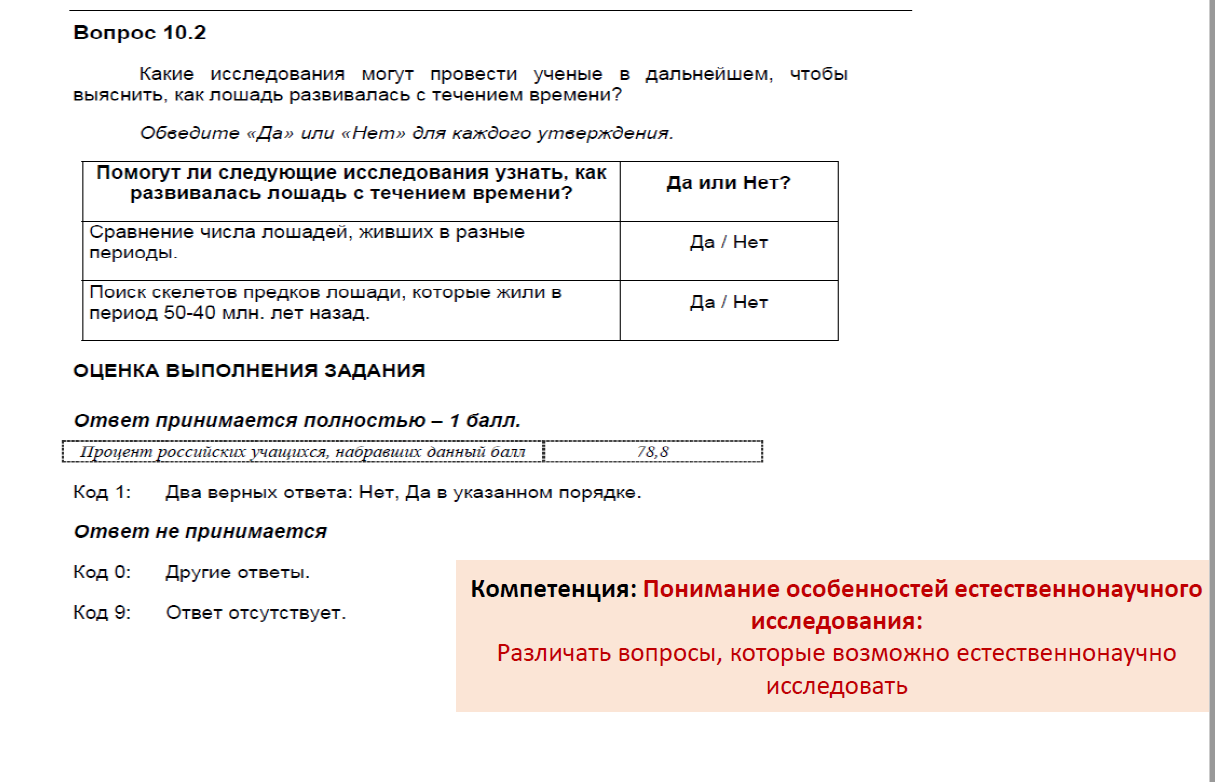 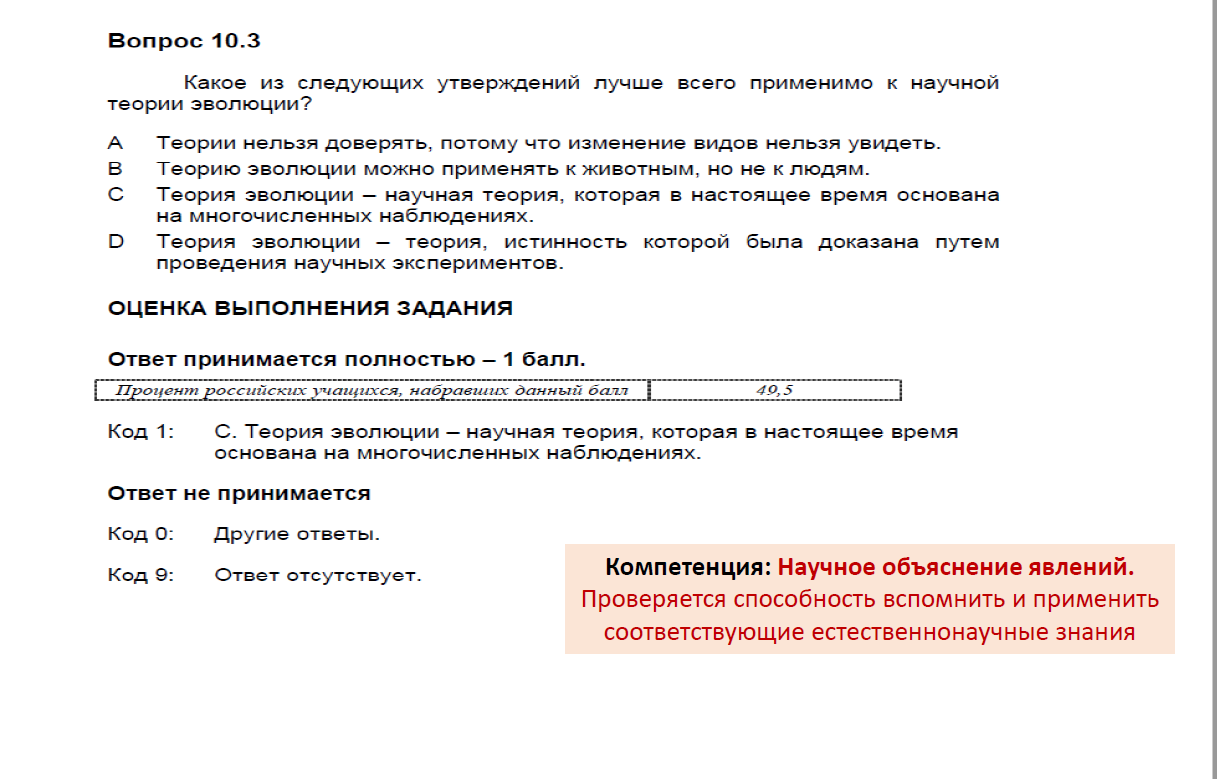 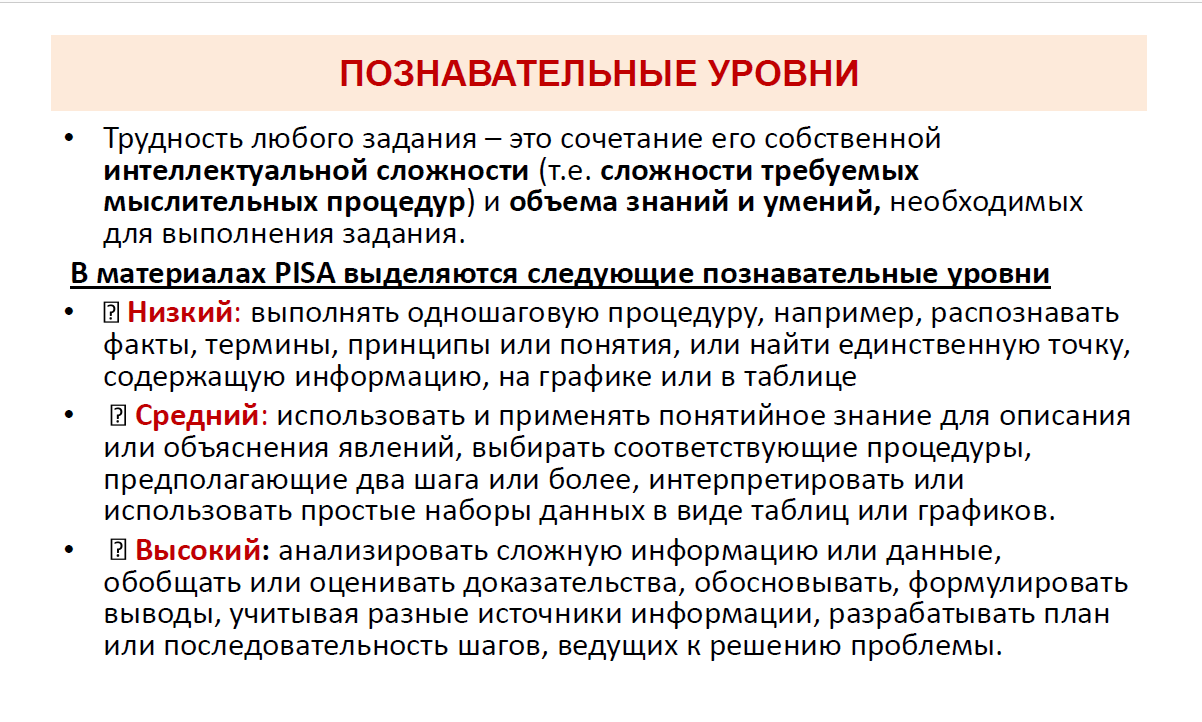 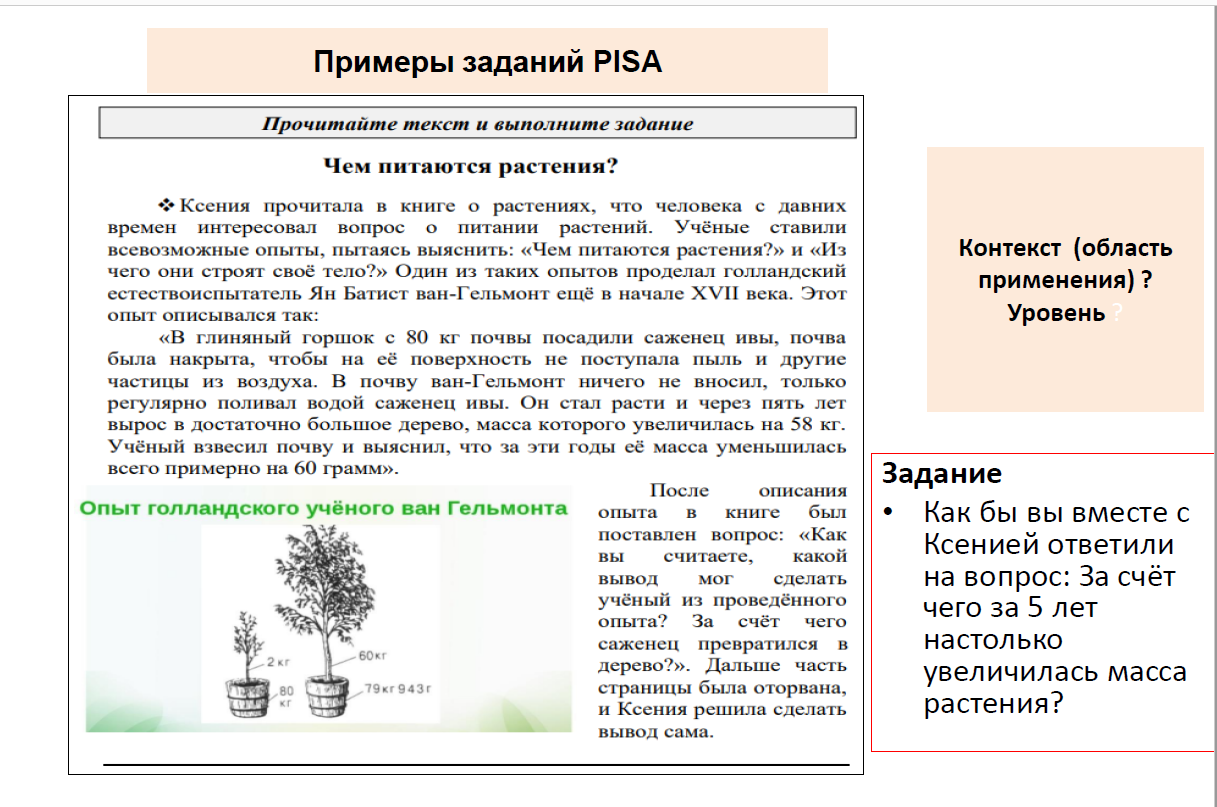 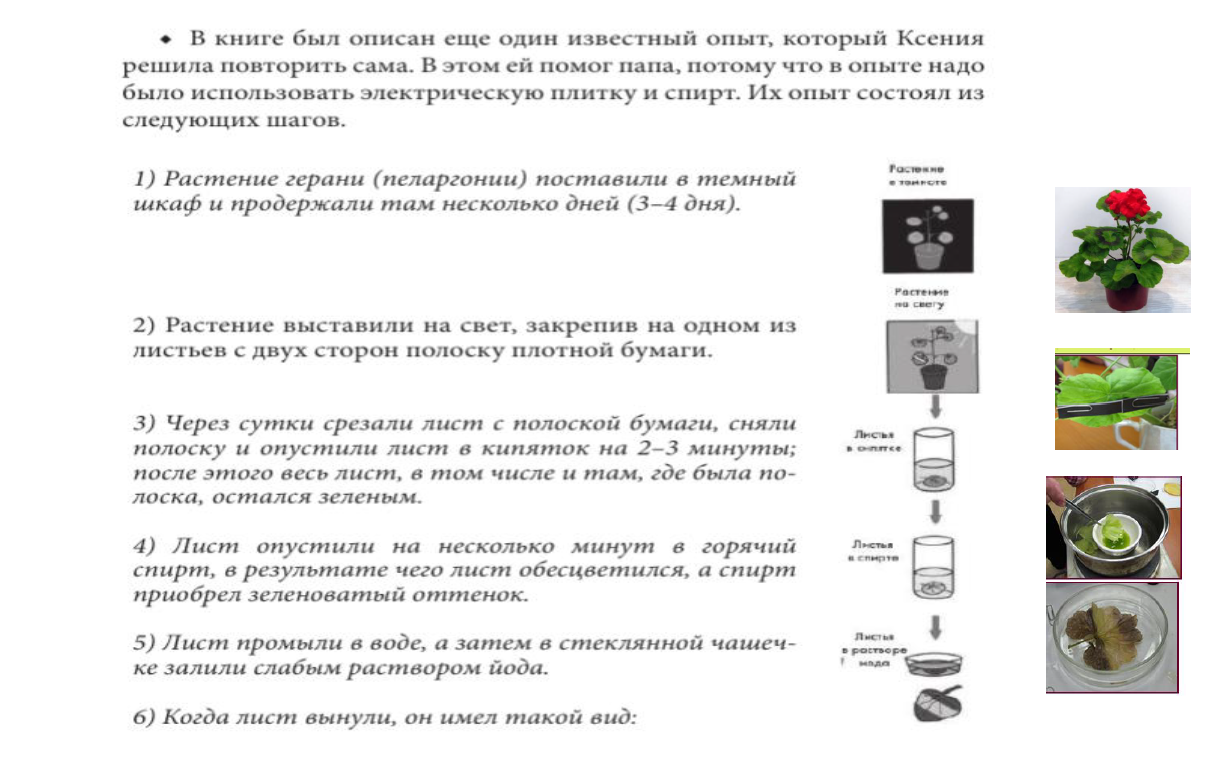 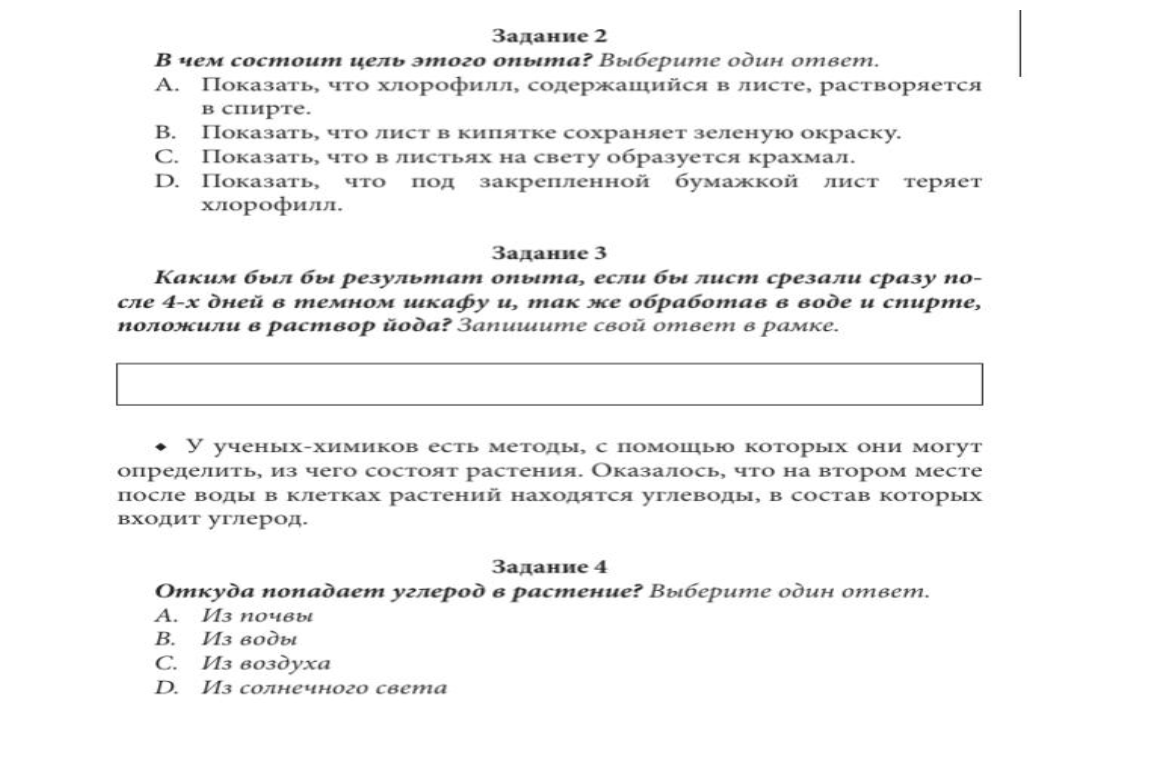 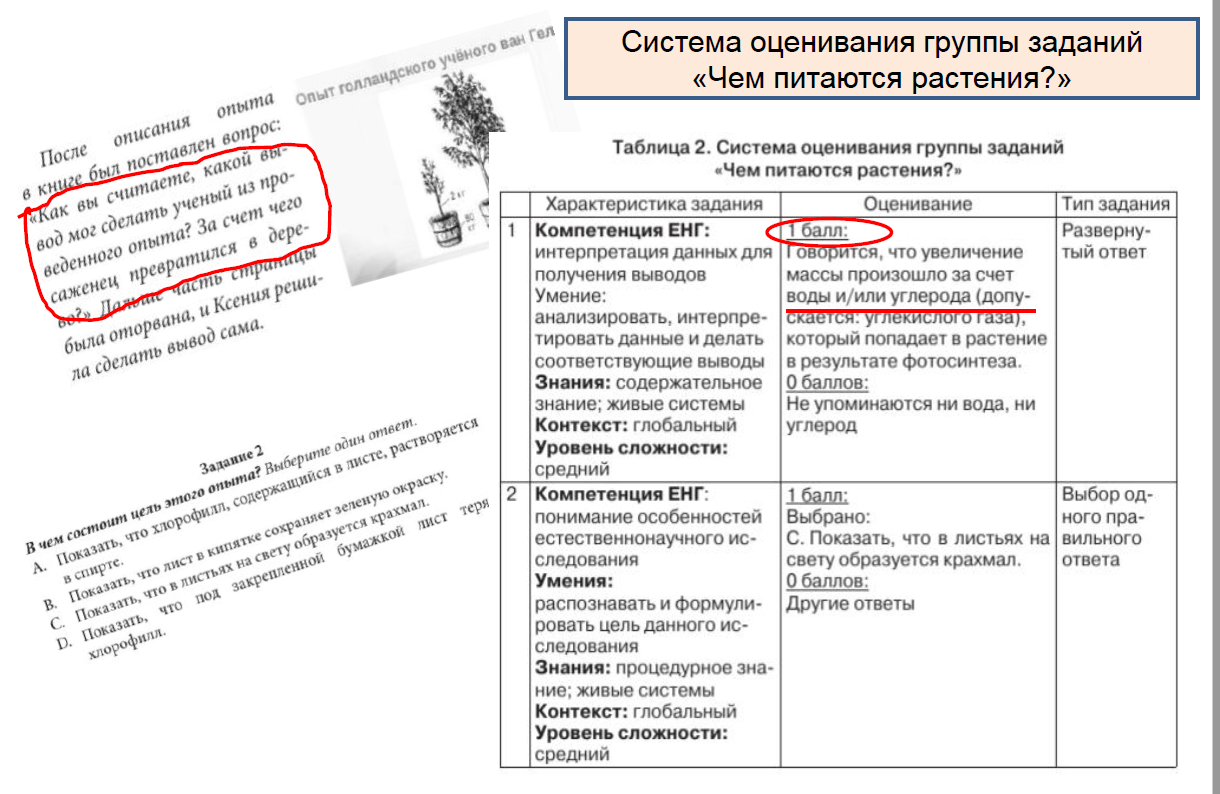 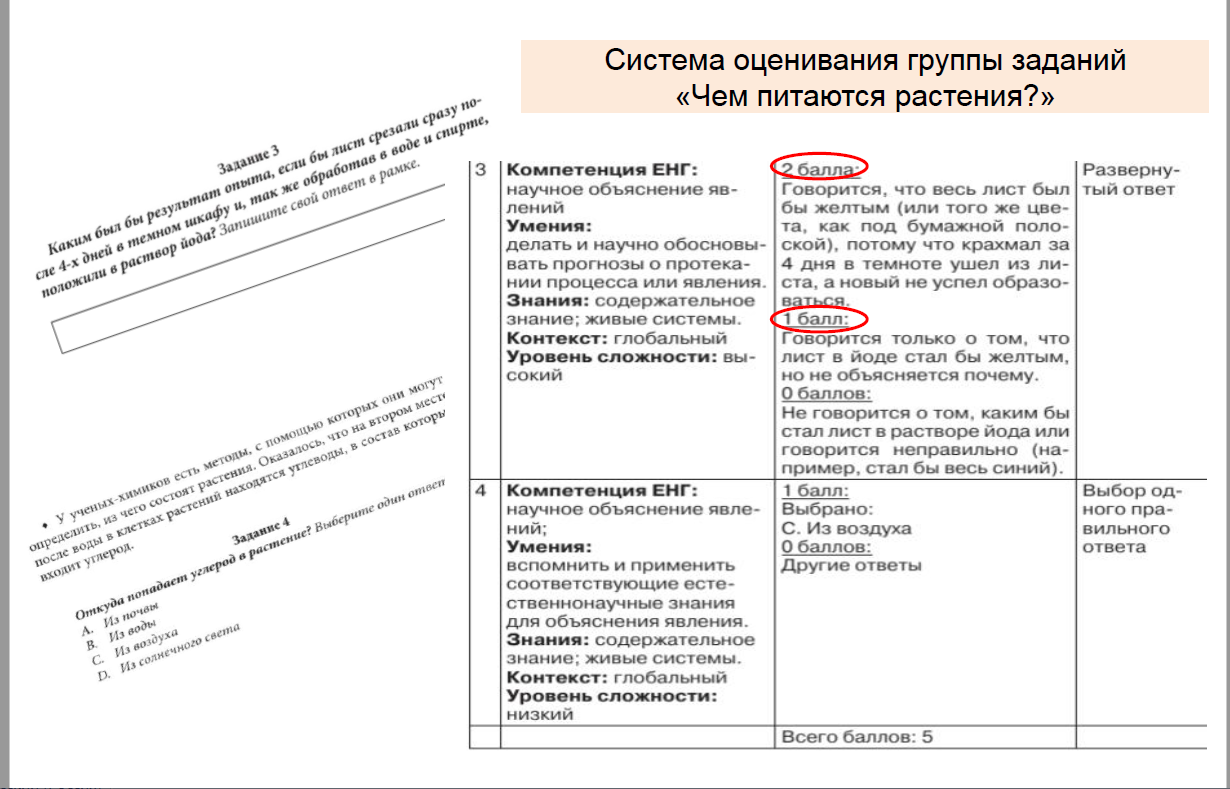 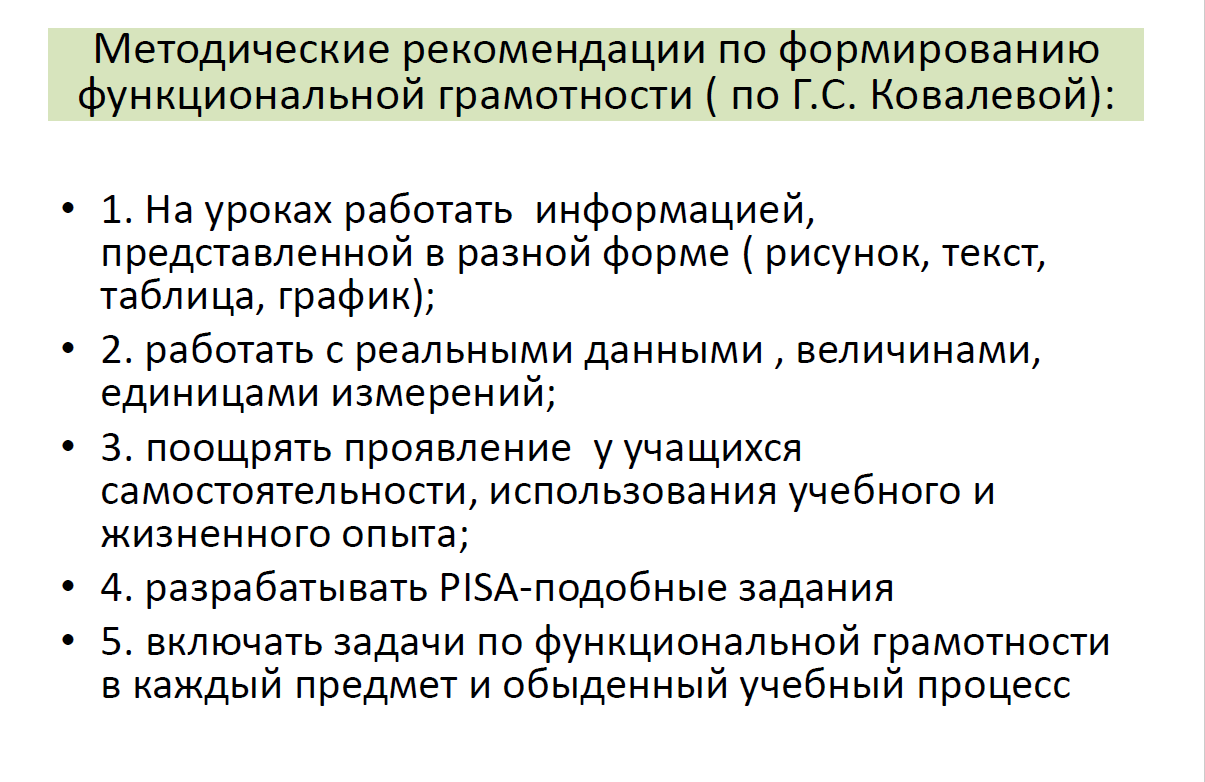 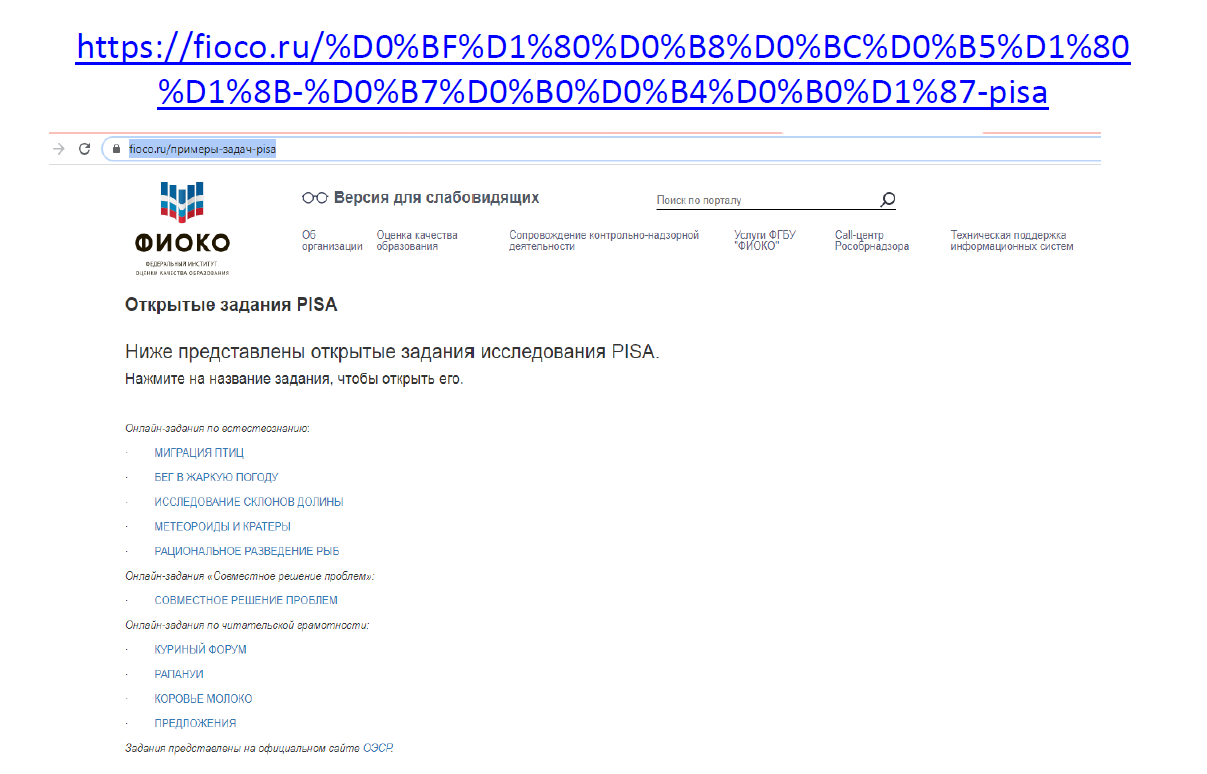 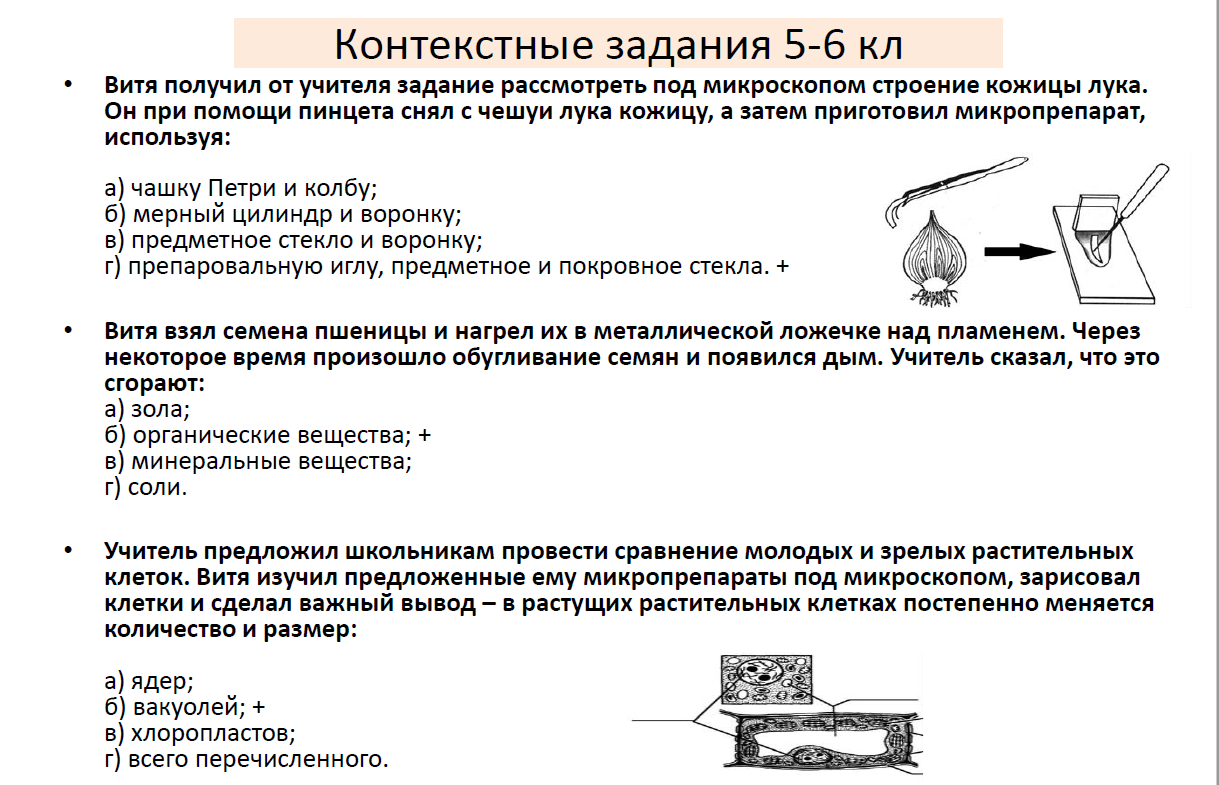 В 2021 г. Россия примет участие в Международной программе оценки качества обучения PISA; российские школьники 7-8 классов пройдут тестирование на функциональные компетенции.
Физикон – одно из трех российских официальных издательств цифрового контента предлагает новый продукт – цифровой тренажер по развитию функциональных компетенций учащихся для подготовки к международному исследованию PISA-2021. Тренажер включает 400 межпредметных компетентностных заданий на основе интерактивных моделей, видео, инфографики и текста. Школа может встроить использование тренажера в обычные школьные предметы или организовать подготовку в виде факультативного курса.
Доступ к цифровым тренажерам осуществляется на платформе «Облако знаний». Школа и учитель получат не только цифровые тренажеры, но и набор сервисов для планирования процесса обучения, автоматизации выдачи и проверки заданий, проведения вступительного и итогового тестирования по материалам PISA-2021.
Лицензия на школу сопровождается методическими материалами, возможна организация обучающих вебинаров. Поставка цифровых тренажеров для подготовки к международному тестированию PISA-2021 может осуществляться в рамках реализации региональных мероприятий федерального проекта «Цифровая образовательная среда».
В подготовке материалов использованы презентации вебинаров издательств «Российский учебник», «Просвещение», «Мнемозина».
Ближайшие вебинары по теме «Формирование естественнонаучной грамотности на уроках биологии. 5 класс» проводит  корпорация «Российский учебник» 09 сентября (часть 1) и 18 сентября 2020 г. (часть 2 ). 
Вопросы для обсуждения:
С чего начинать формирование функциональной грамотности в 5 классе?
Как использовать содержание учебного материала учебника для формирования ЕНГ? 
Какие исследования можно провести с учениками 5 класса?  
Как в урочное время включить решение задач на функциональную грамотность?  Что такое дневник исследователя и где его найти? 
Источник: https://rosuchebnik.ru/material/formirovanie-estestvennonauchnoy-gramotnosti-obuchayushchikhsya-na-uro/